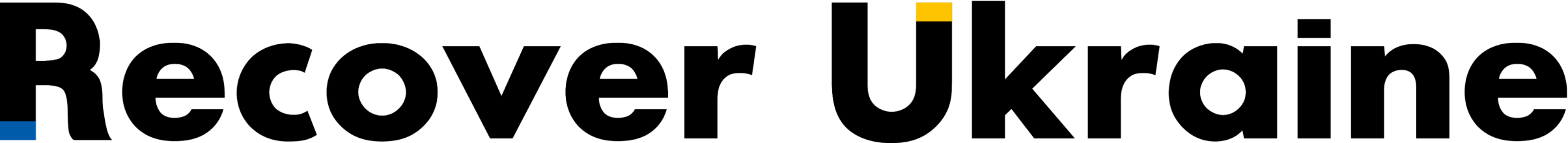 Recycling Damage into Green Recovery
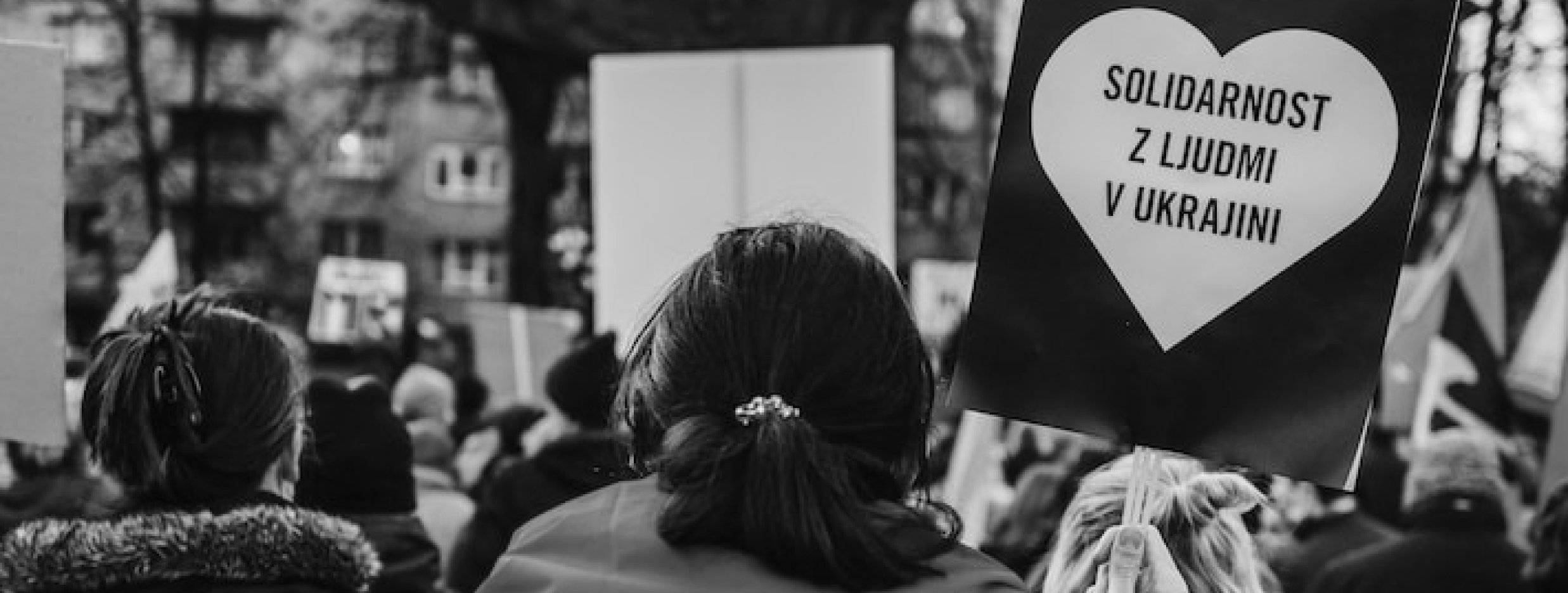 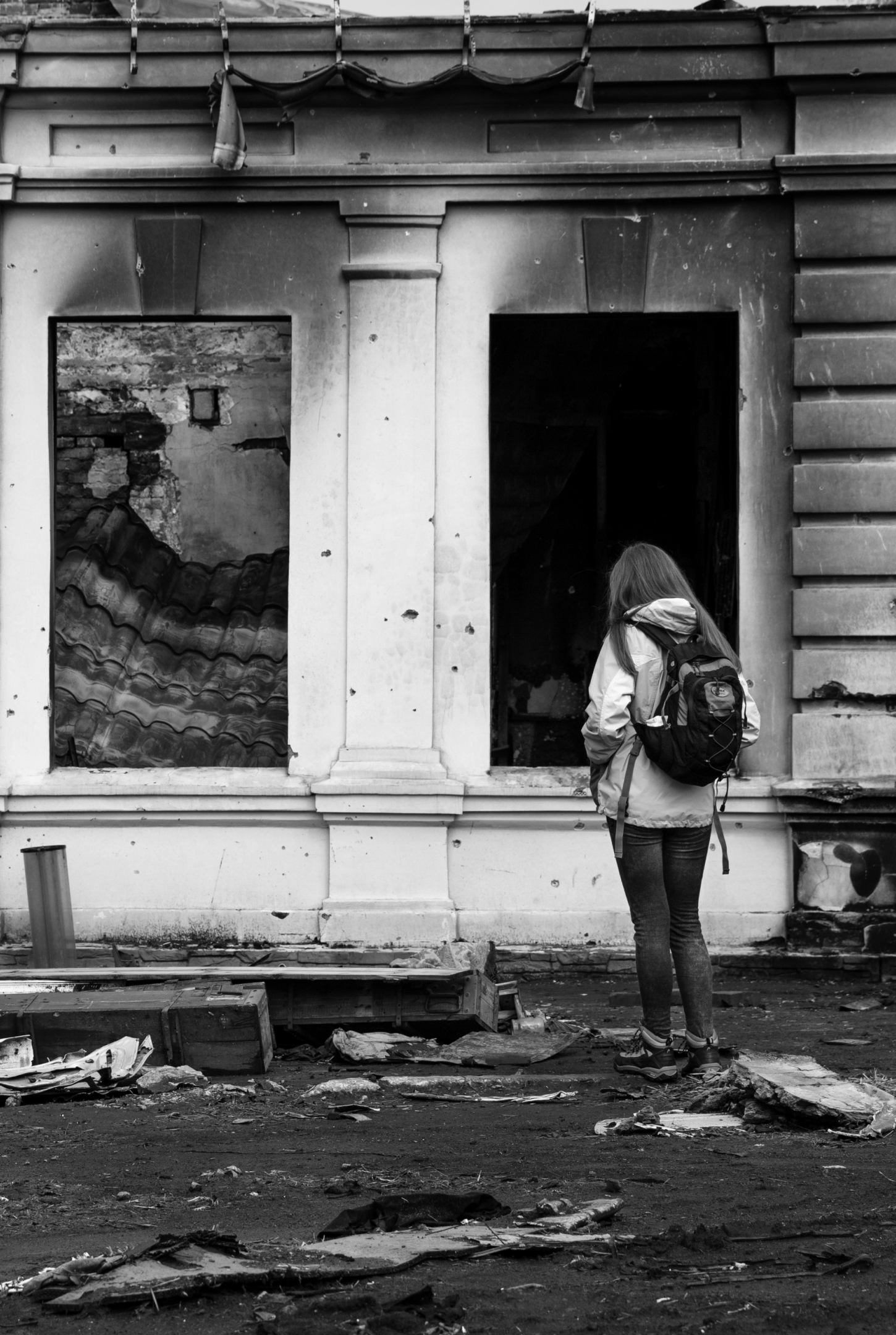 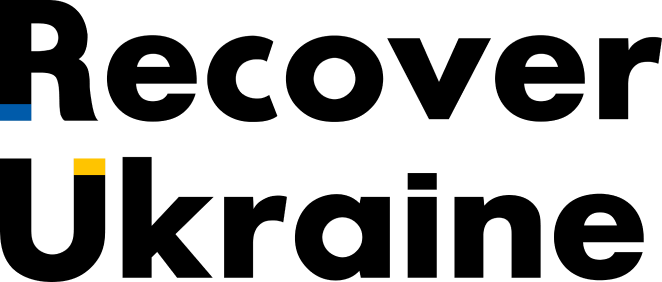 WHO?Recover Ukraine is a Not-for-Profit International Humanitarian  Fund that works in partnership with communities, companies and authorities in Ukraine
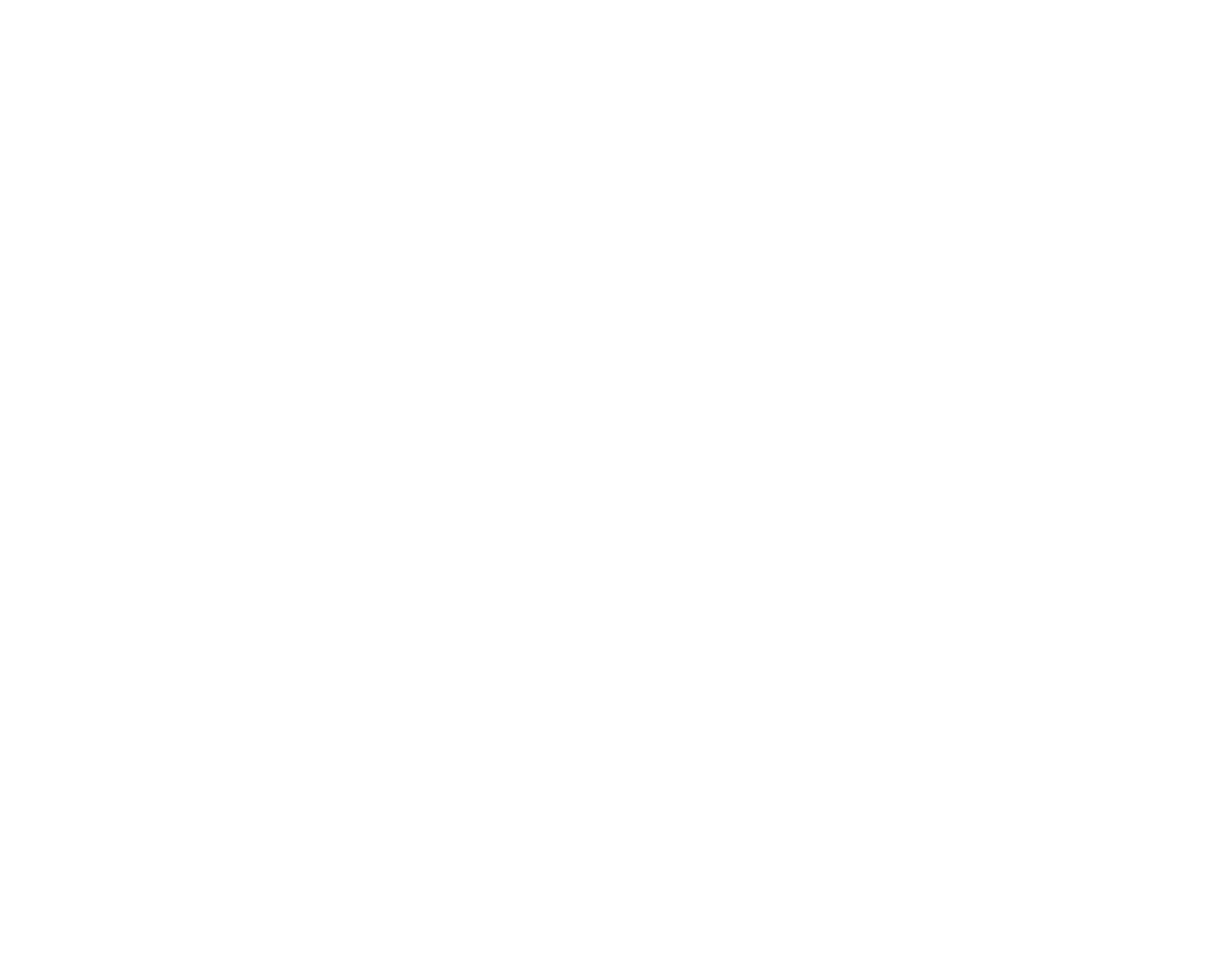 We design and implement practical solutions for the demolition of the damaged infrastructure with subsequent recycling of the debris into reconstruction works
Our mission is to develop and implement programmes that contribute to the revival and restoration of Ukraine
Our partnerships mean we can share funds with wide spectrum of organisations to achieve our mission
Together with our partners, we are changing the fate of Ukraine and building the future
Partners:
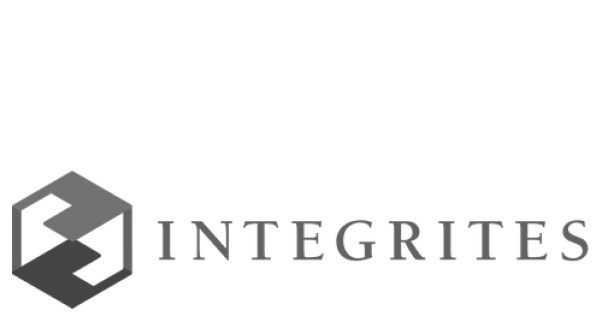 Legal partner:
Technical Advisers:
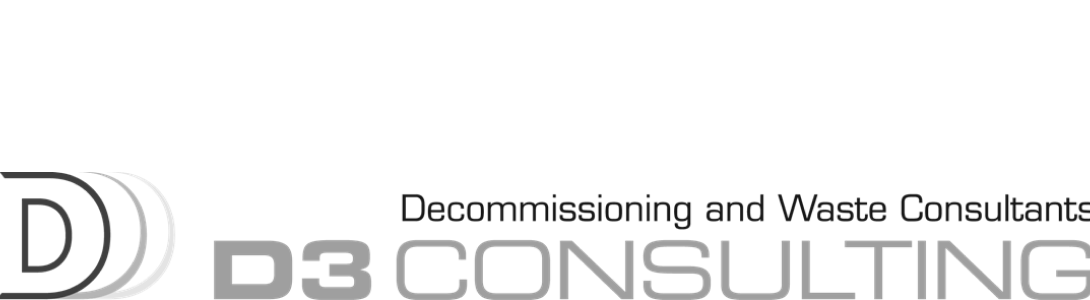 Contractor Partners:
Aggregates:
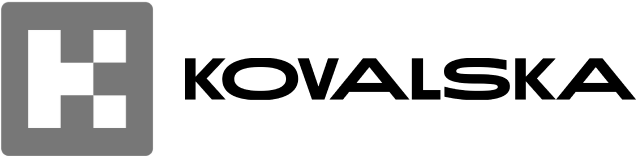 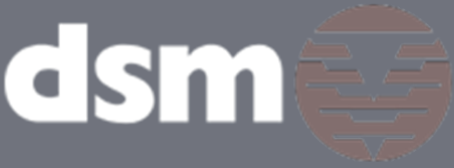 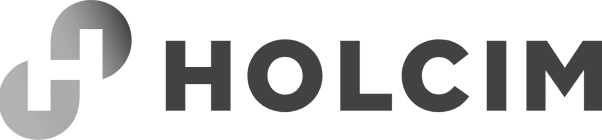 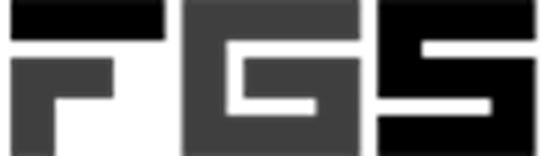 Plant & Machinery:
Demining:
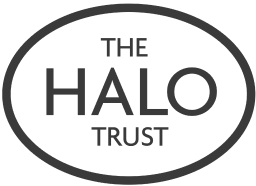 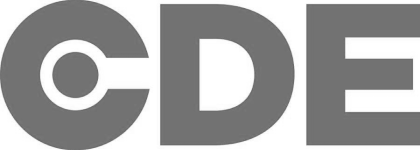 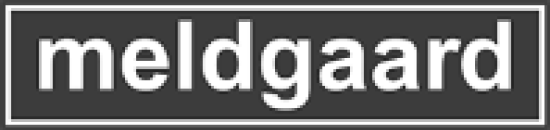 Partner Experience: Post-conflict & disaster programmes in Americas, Europe, Balkans and Asia
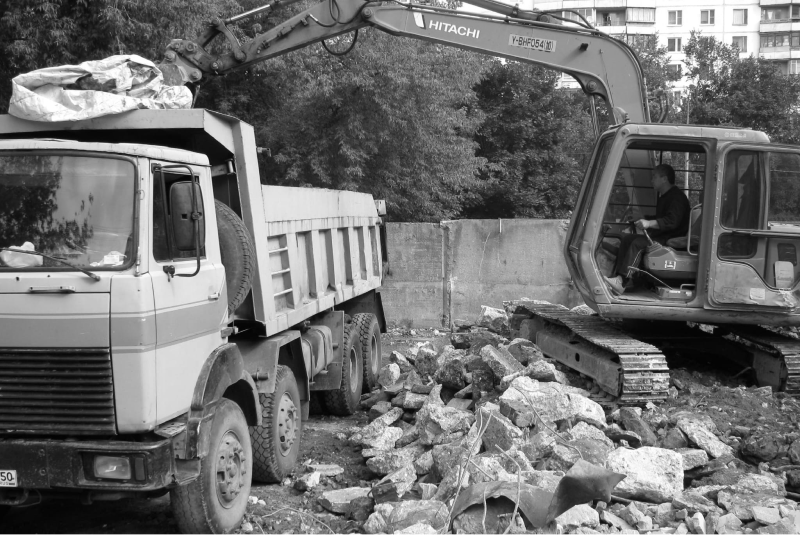 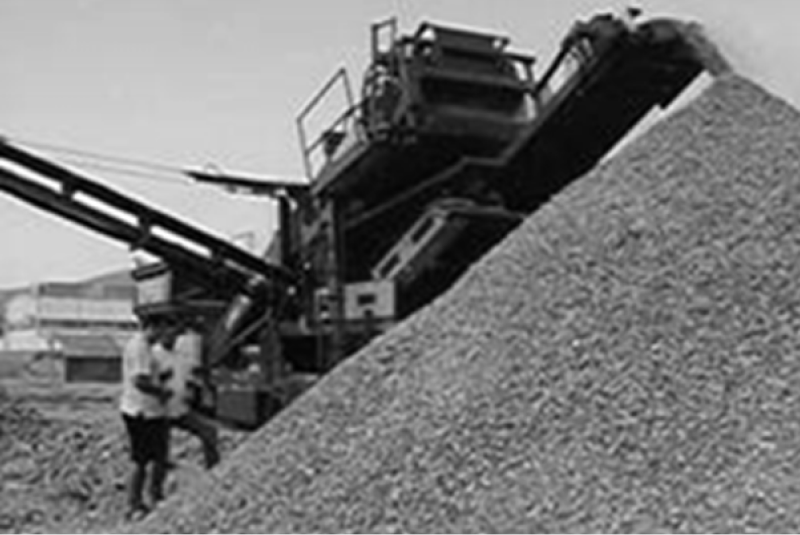 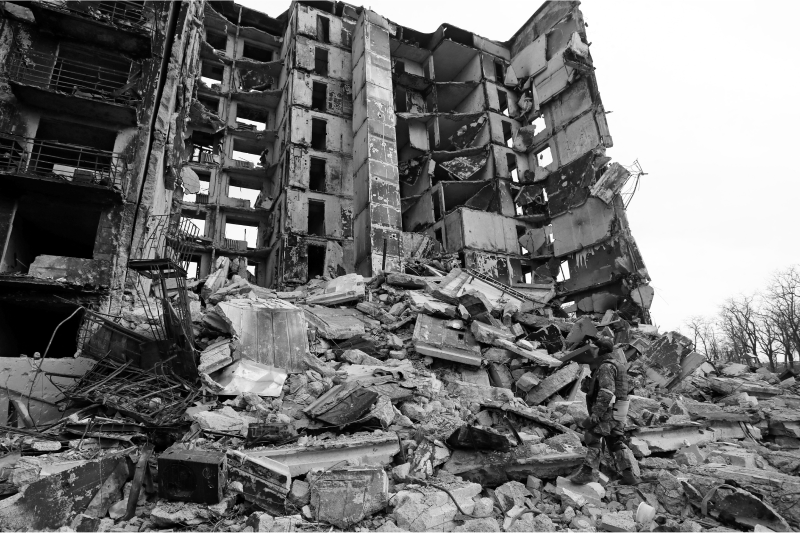 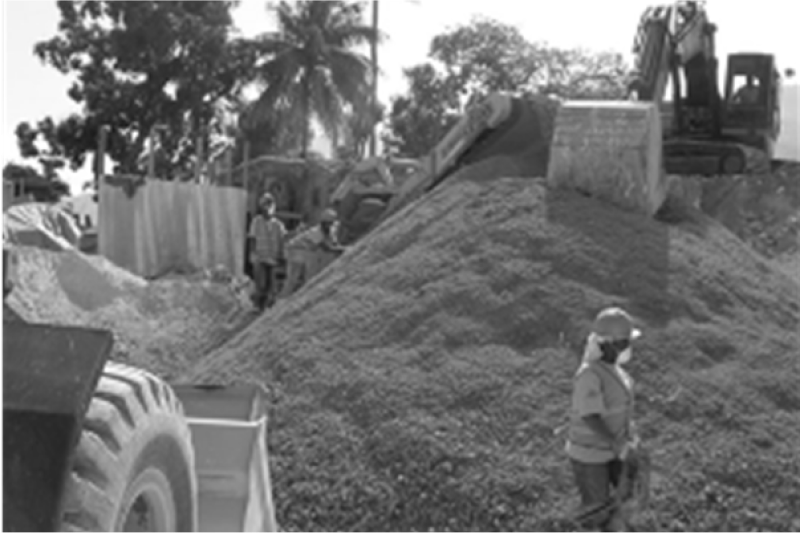 Debris Removal in Ukraine
Demolition in Ukraine
Recycling debris in Bosnia
Recycling debris in Haiti
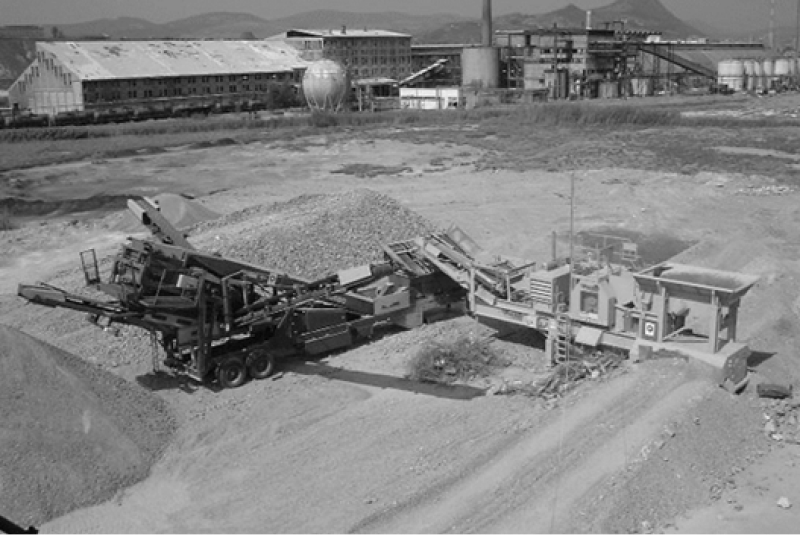 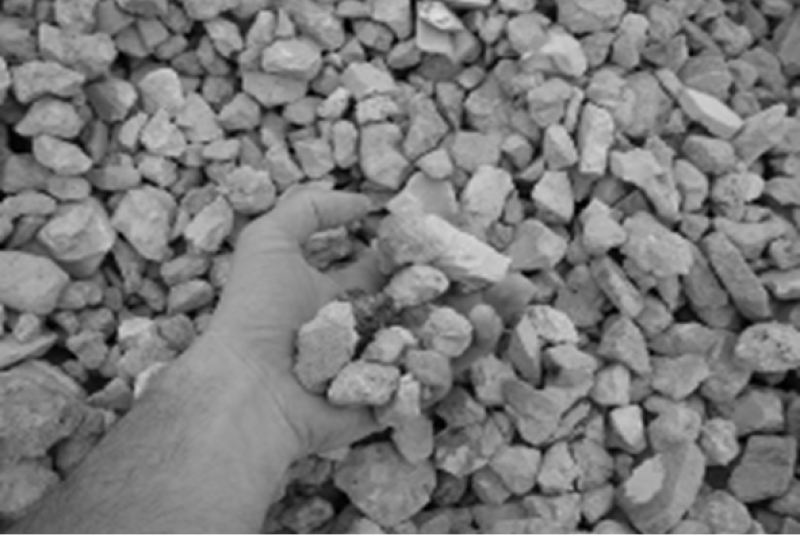 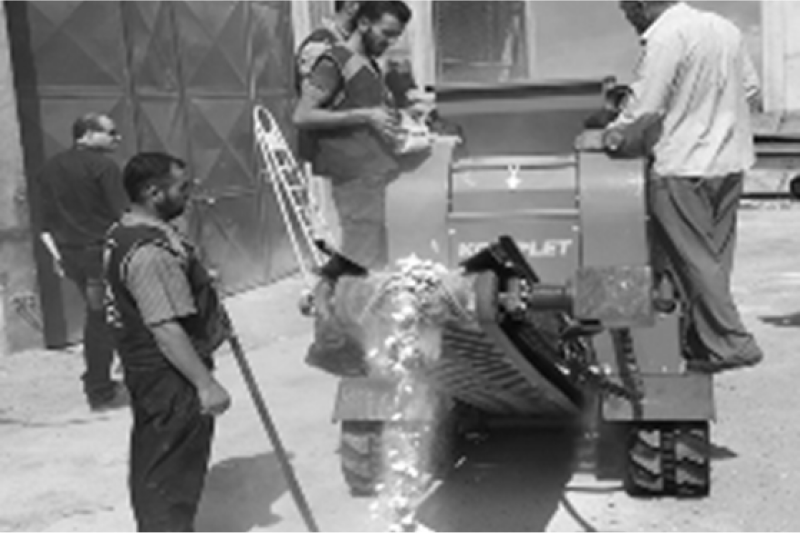 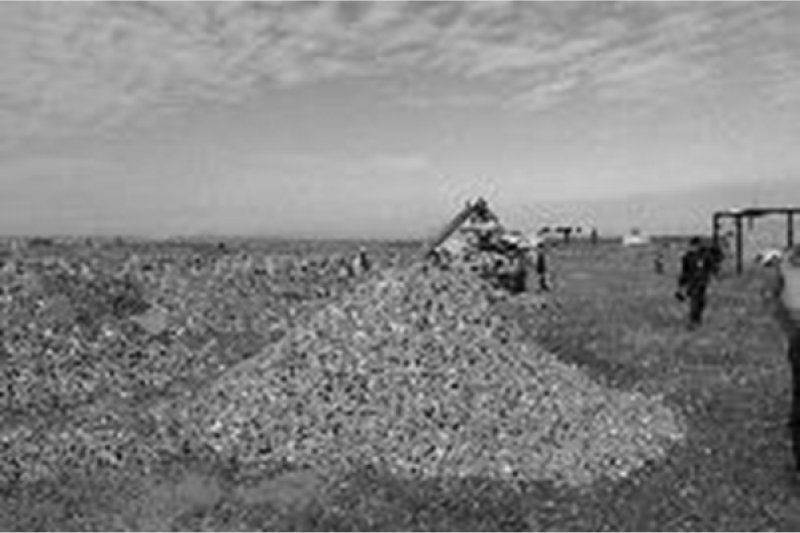 Recycling debris in Kosovo into a road construction material
Recycling debris in Syria
Recycling debris in Lebanon
Recycling debris in Iraq
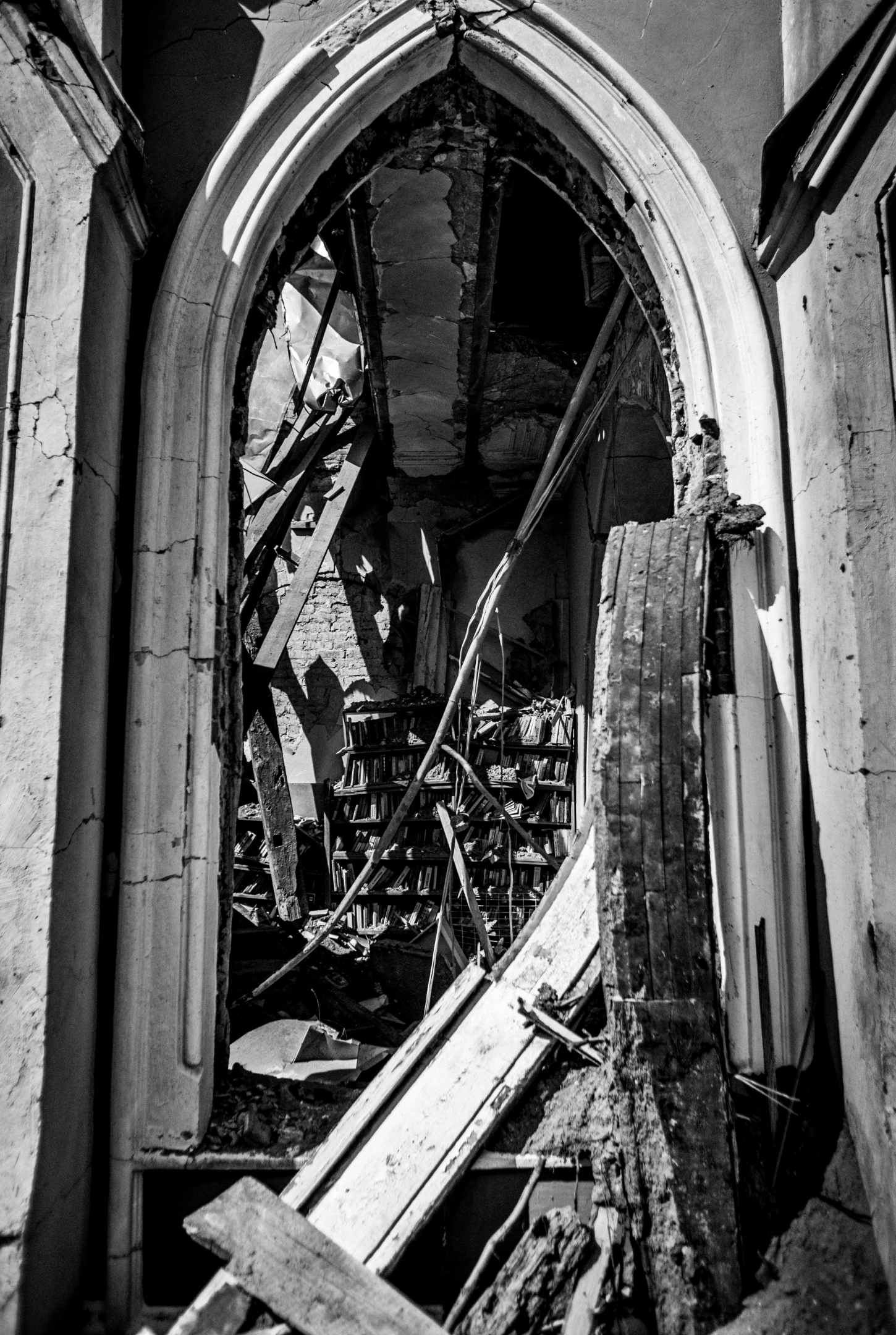 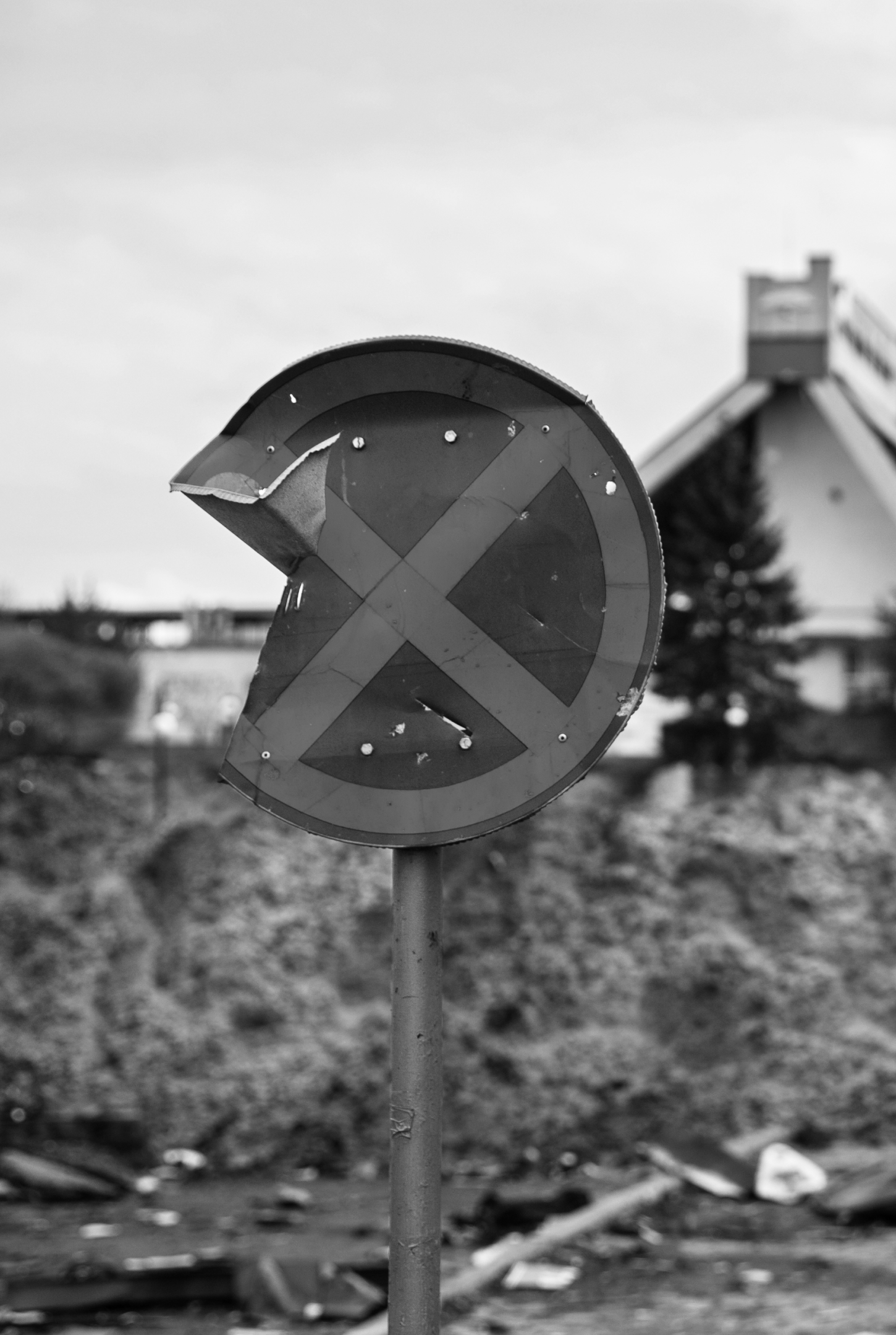 Why?
Extensive damage throughout Ukraine in all sectors:
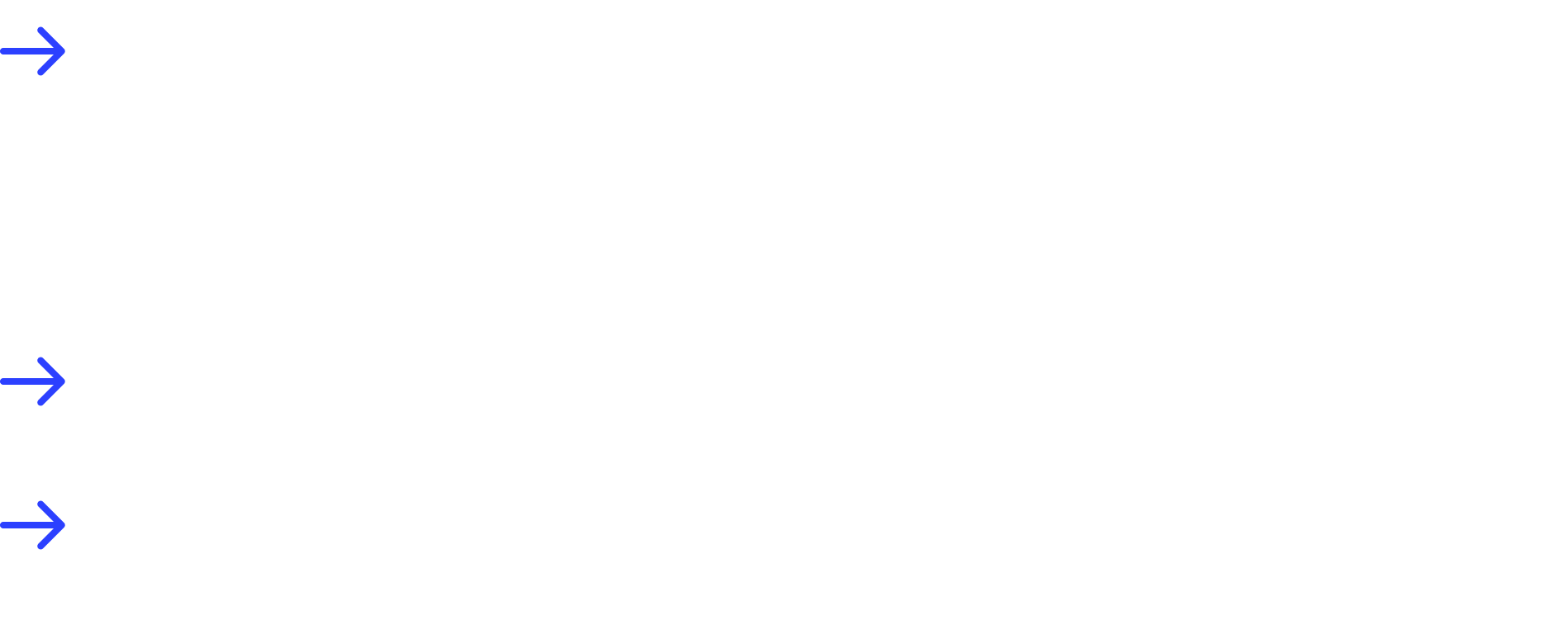 Residentials
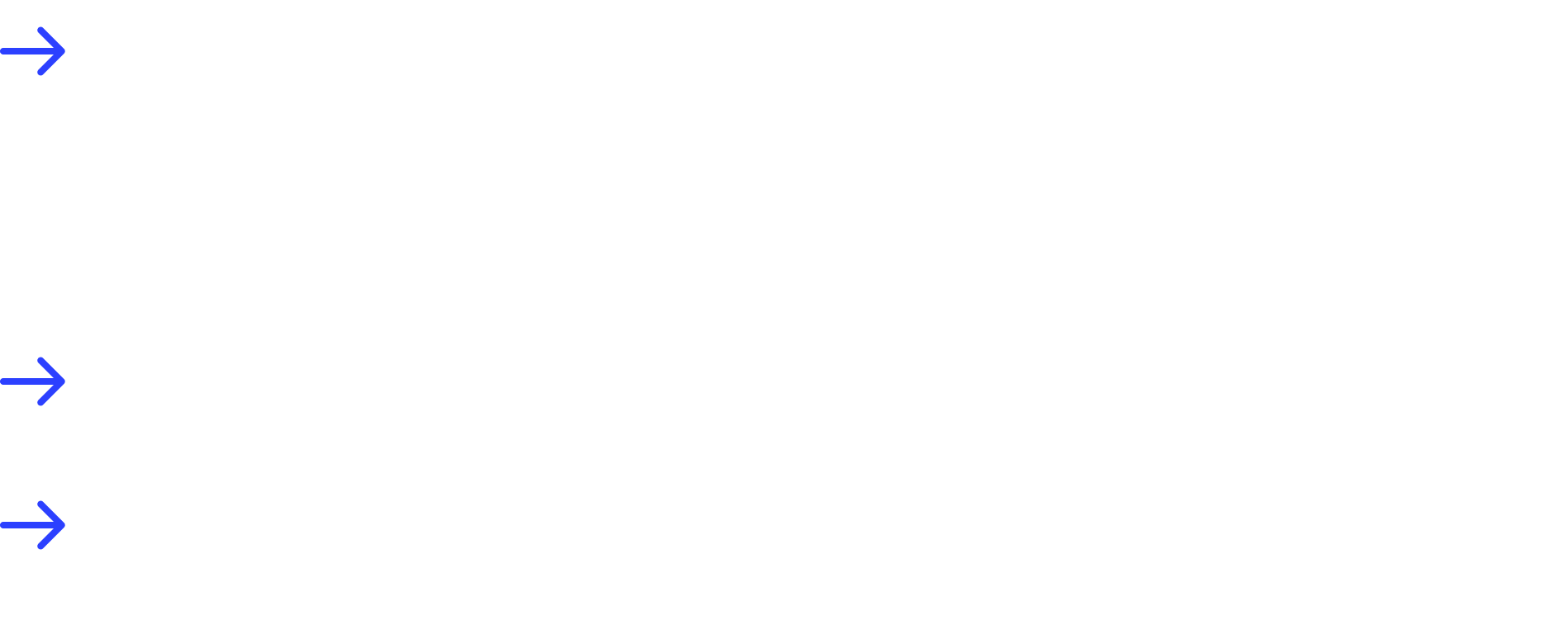 Energy
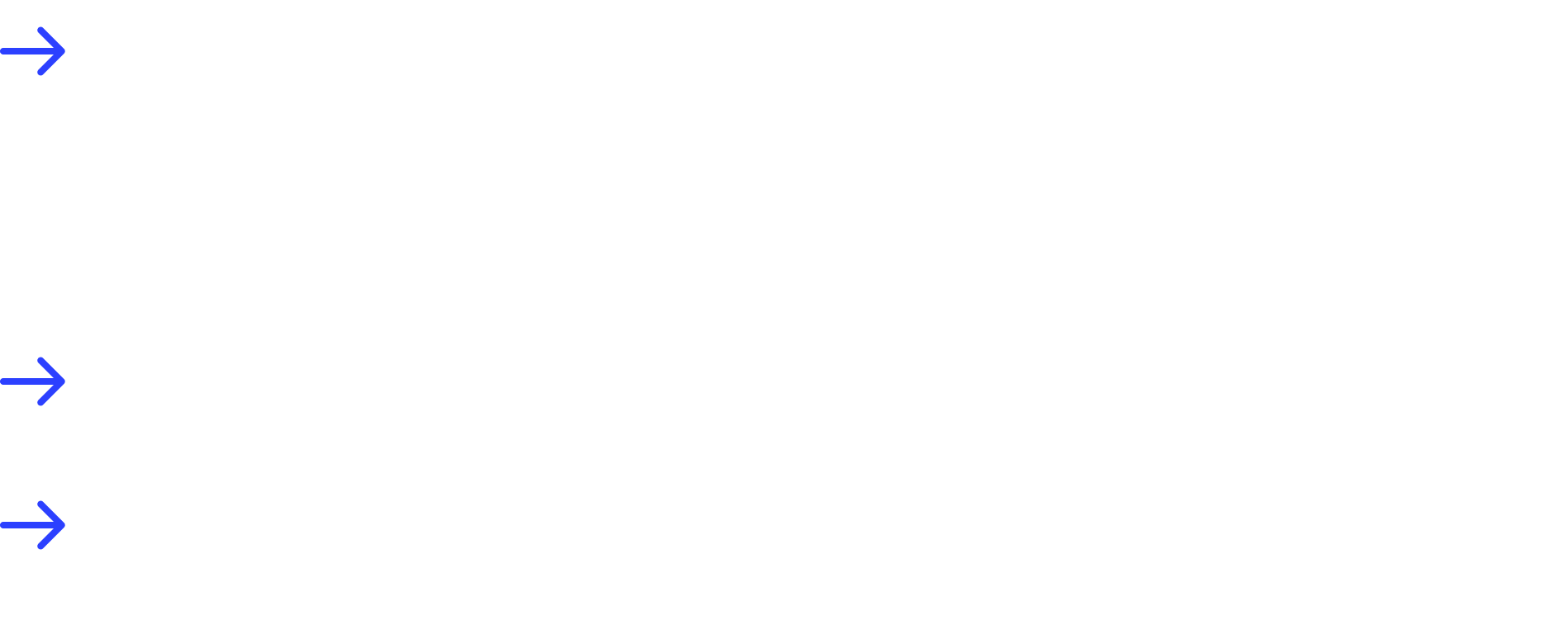 Industrial
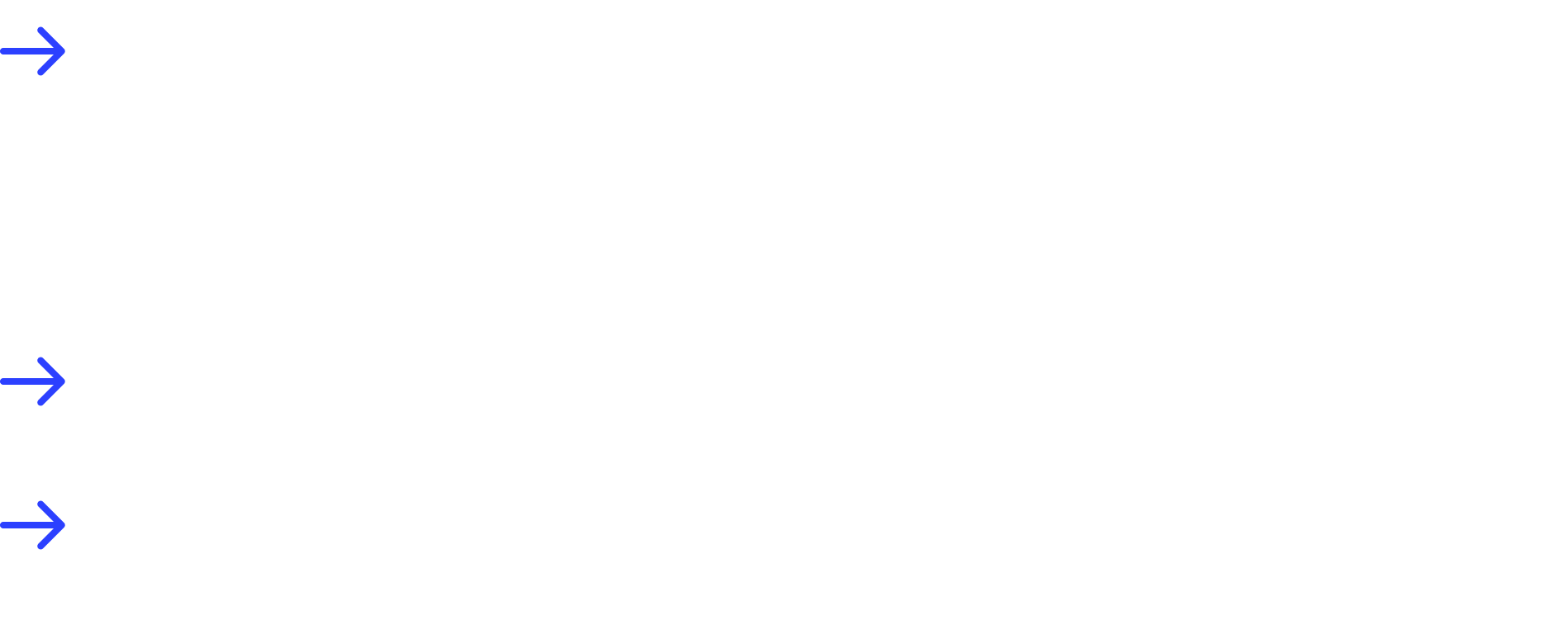 Commercial
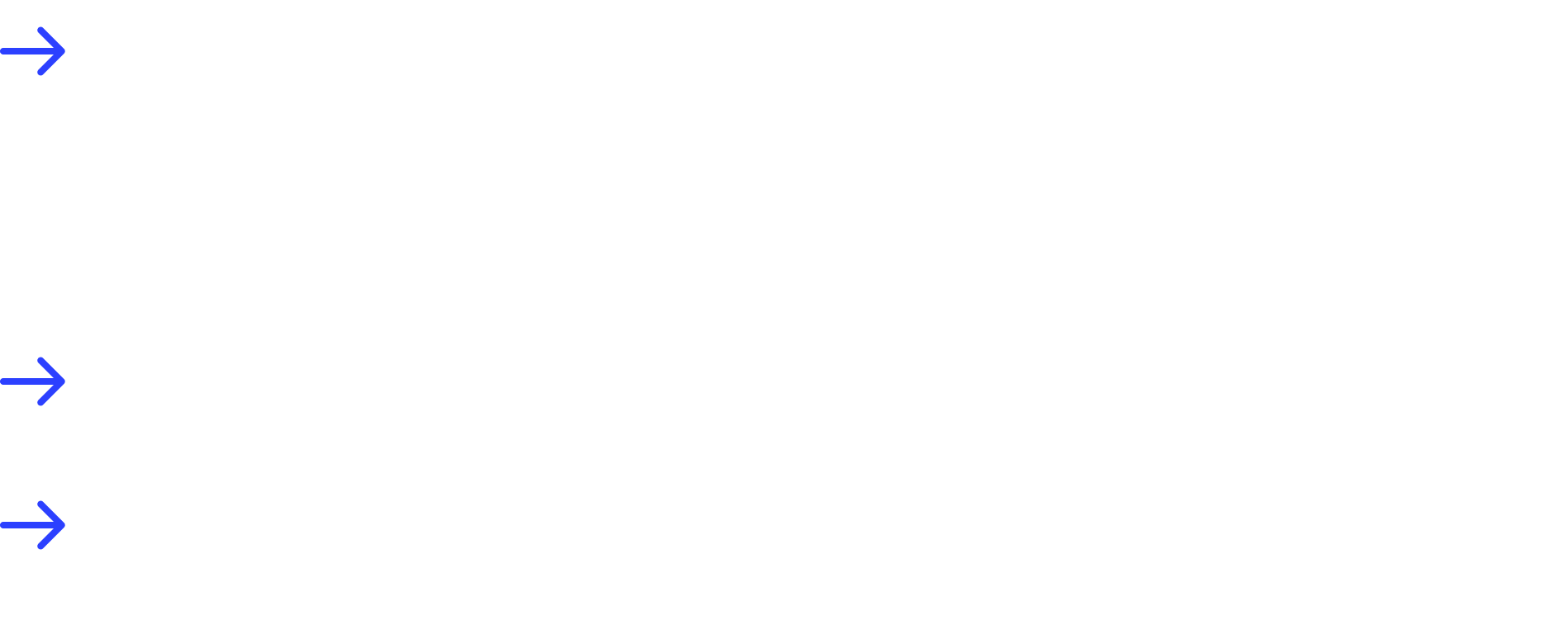 Agricultural
First step is always Safe and Timely clearance of damaged sites to enable recovery
Why?
Current estimates for debris in Ukraine:
Direct damages by type of property, $ bn
18,000,000t of debris
1.8
2.6
2.7
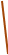 2.2
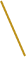 3.1
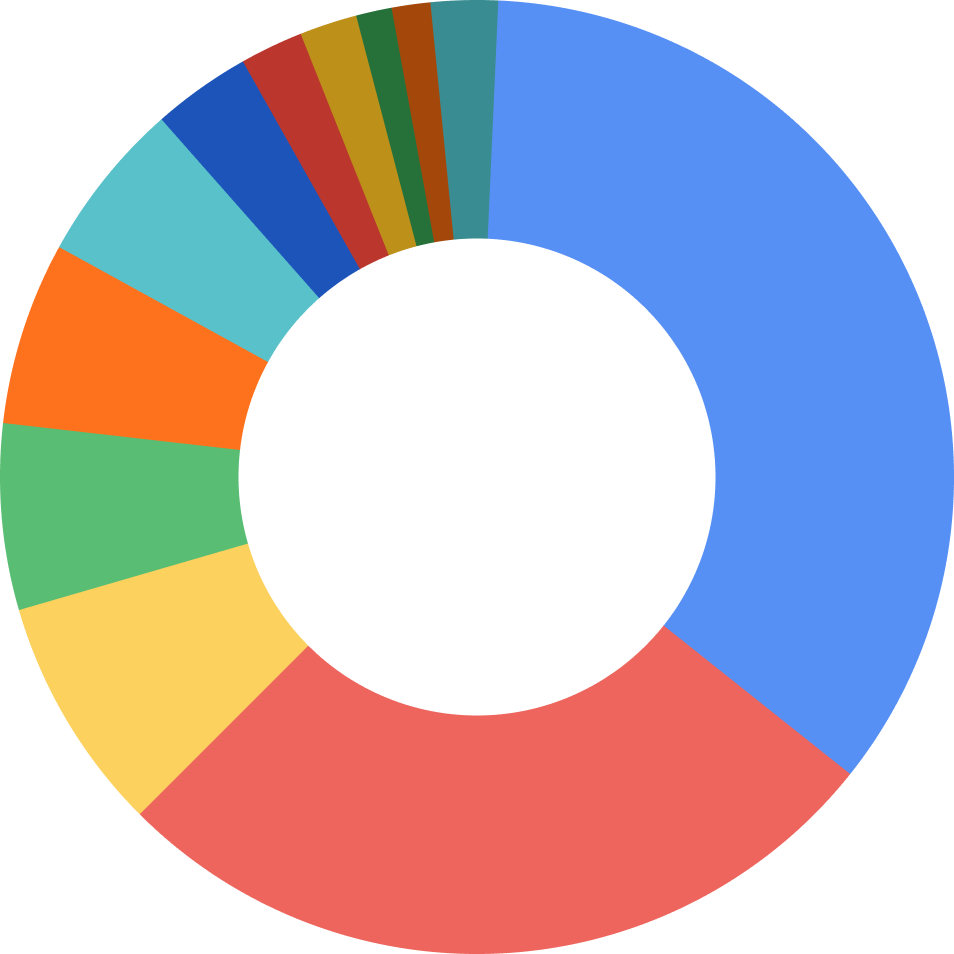 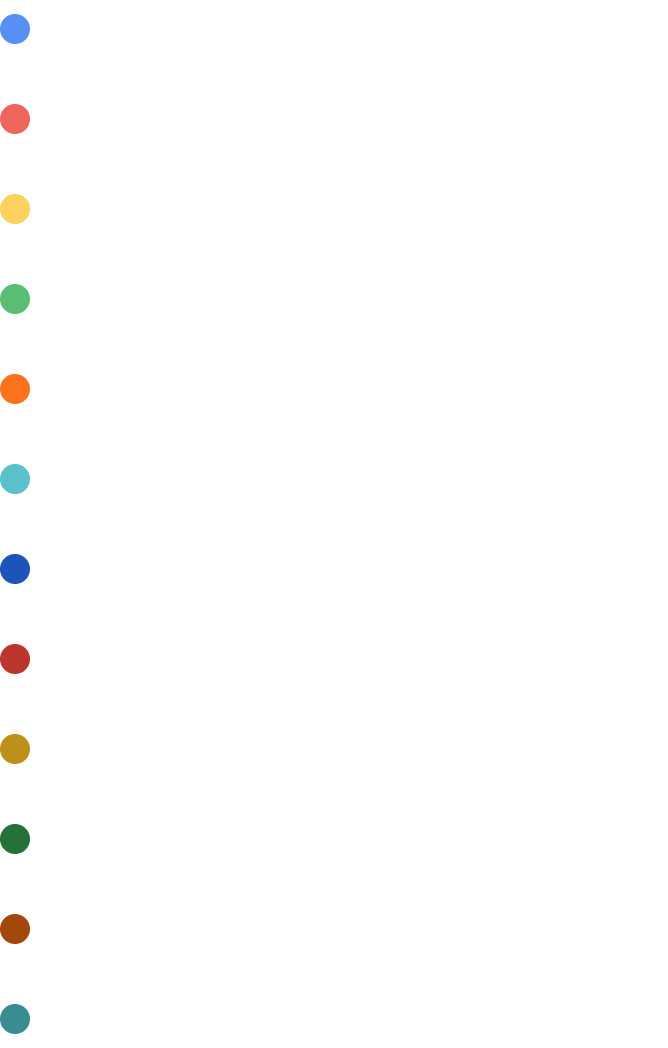 Housing
Infrastructure
If placed 5m height the land required is
4.5
Assets of enterprises
8.1
2,250,000m2 or 225 hectares
Education
53.6
8.7
Agriculture & land resources
143.8
Energy
8.9
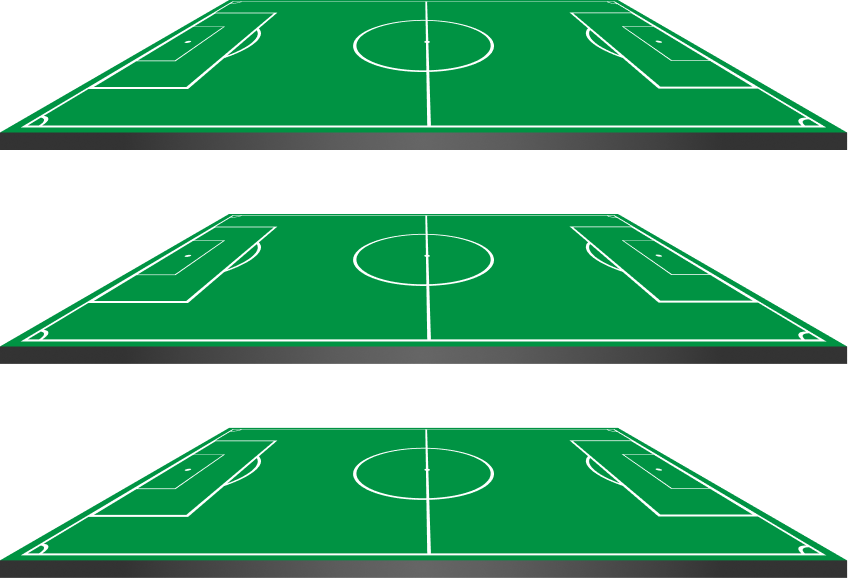 Forestry
11.3
Transport
Trade
36.2
Culture, sport, tourism
Healthcare
Other
x362 football fields
Source: Kyiv School of Economics
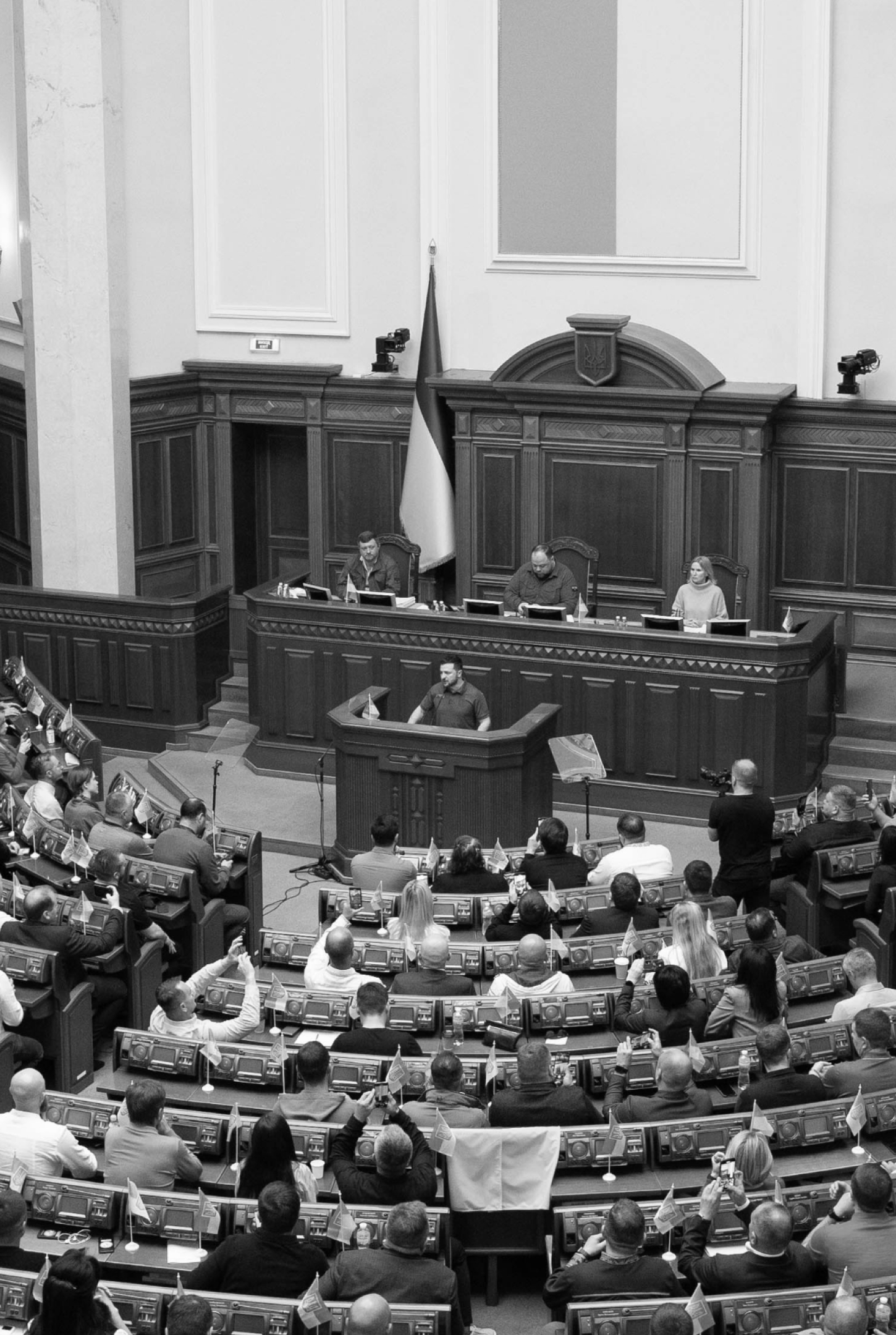 Waste Regulations:
In 2022, the Ukrainian government approved the “Procedure for Waste Management Generated by Damage (Destruction) of Buildings and Structures as a Result of Hostilities
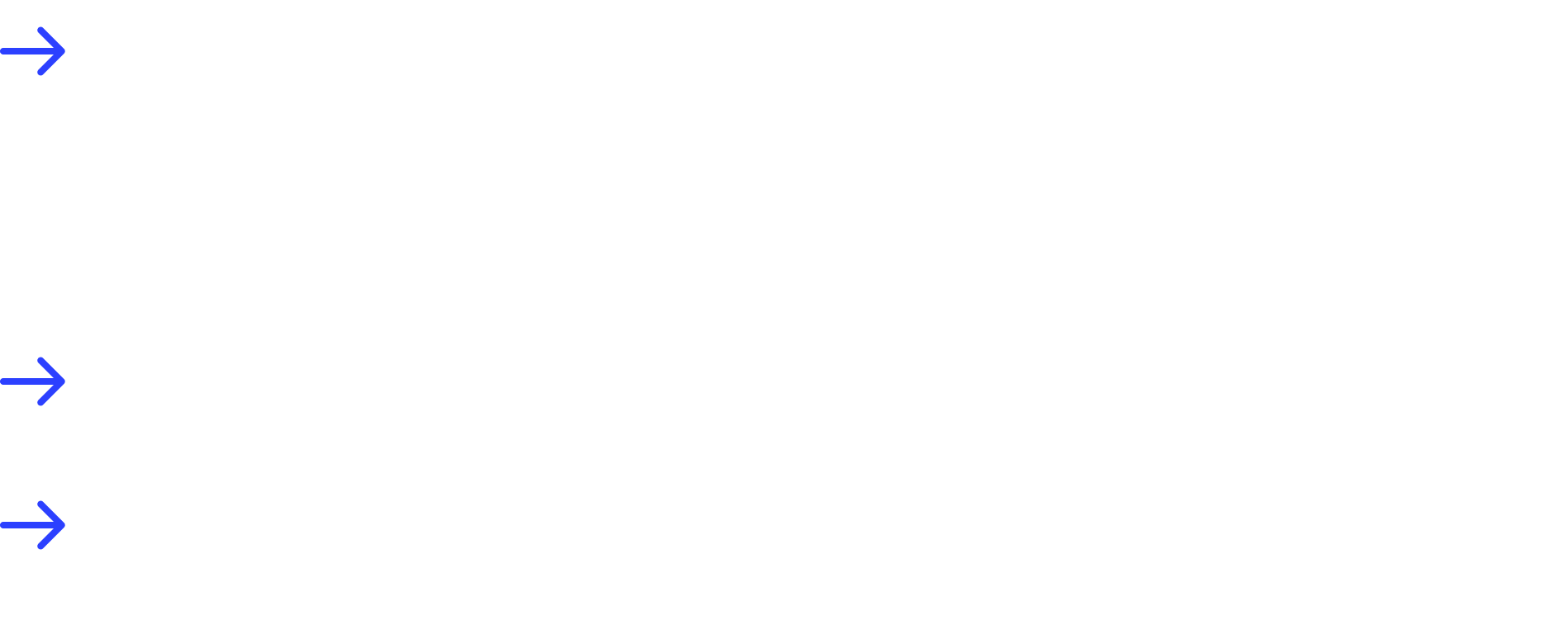 Direction towards implementation of Association Agreement between Ukraine and the EU
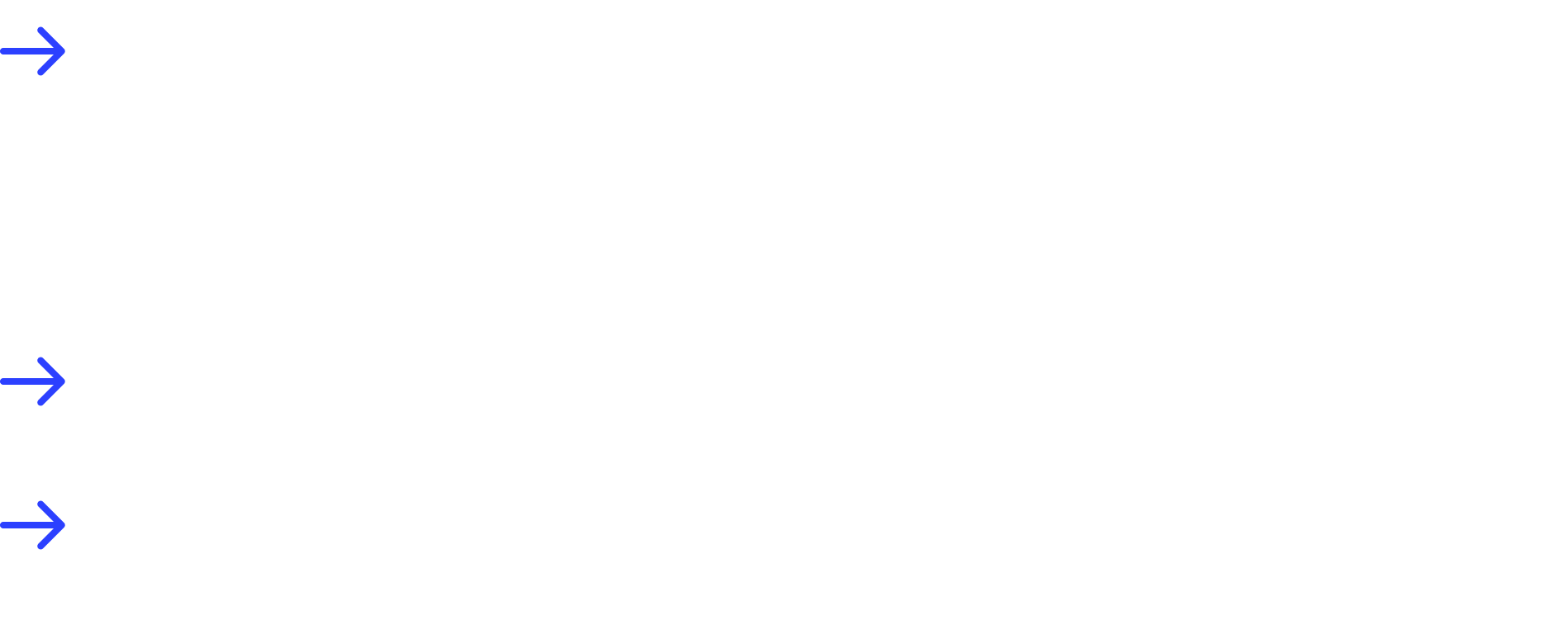 Regulates waste management
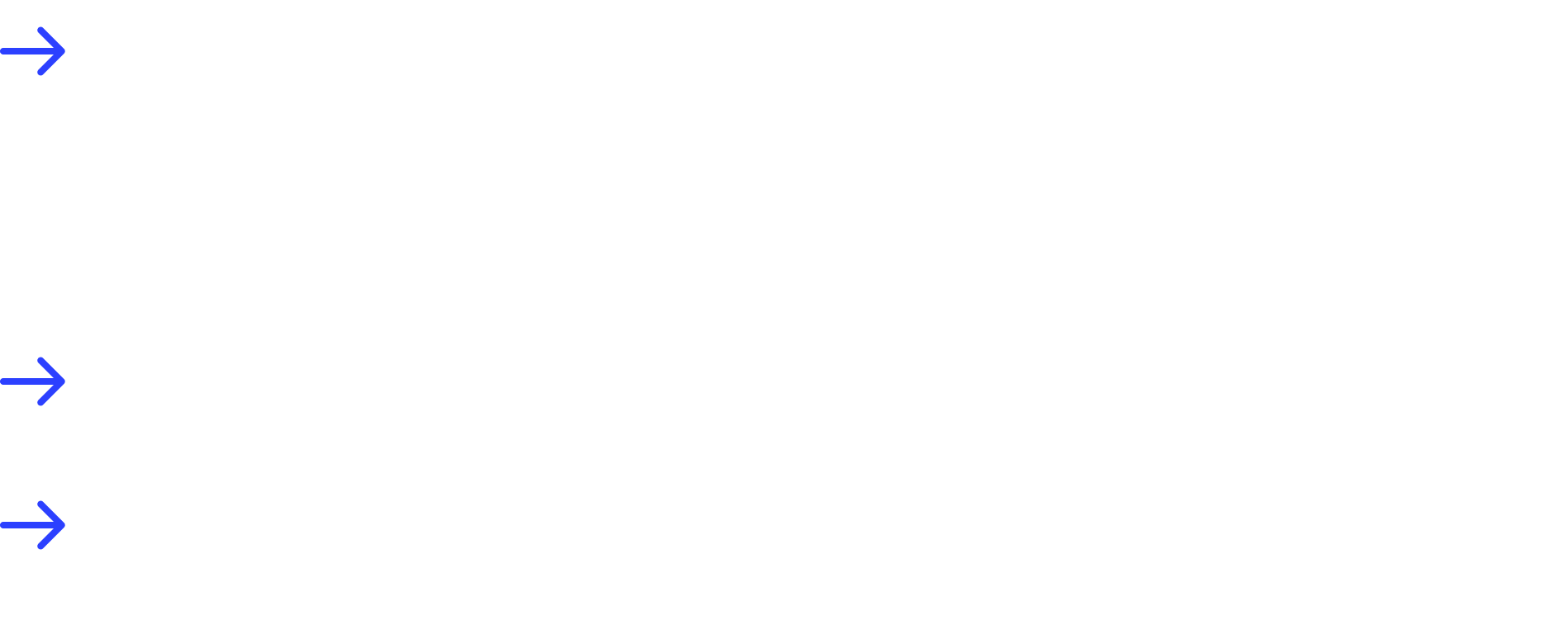 Requirements for its reuse, recycling and recovery
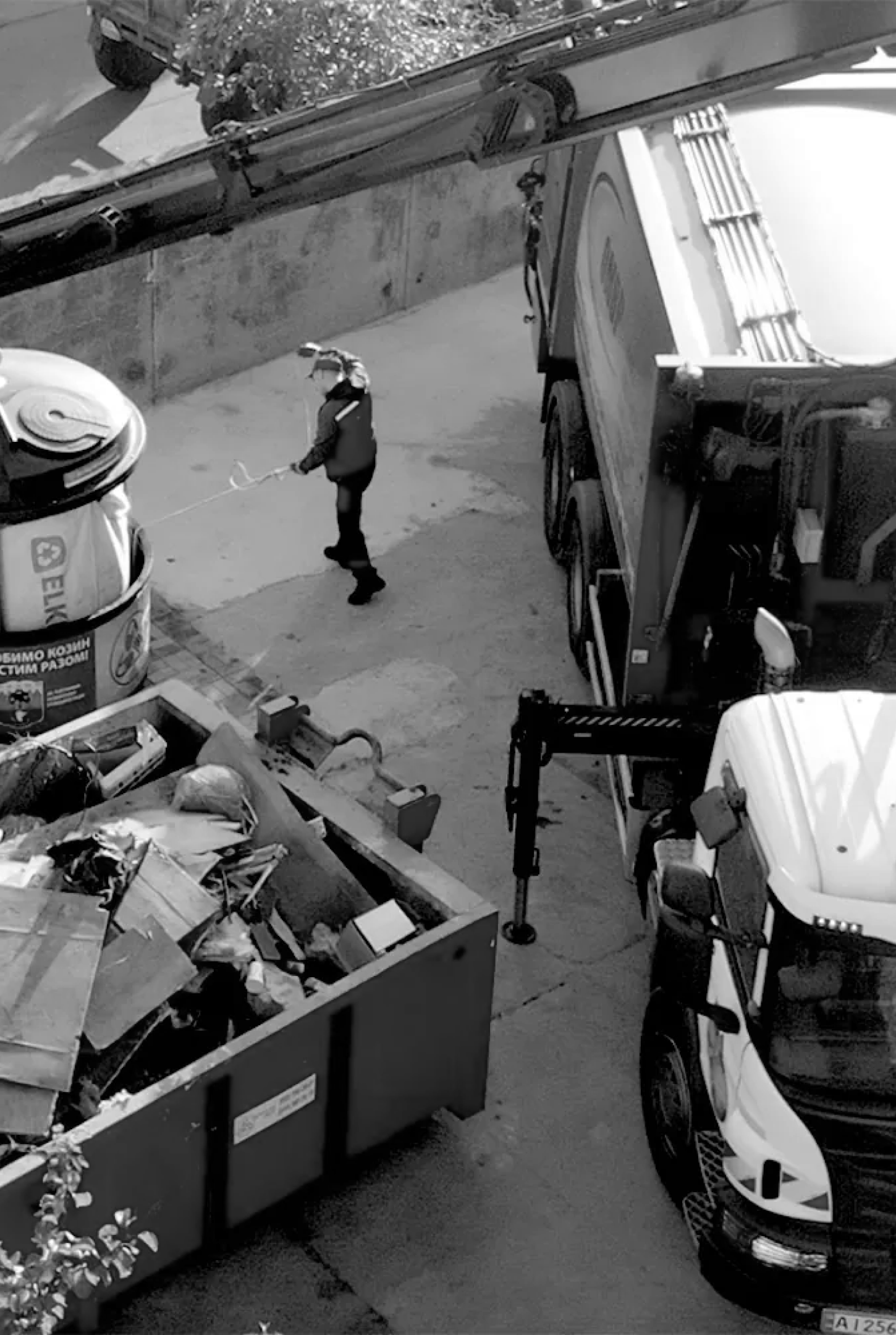 How?
We achieve our mission by:
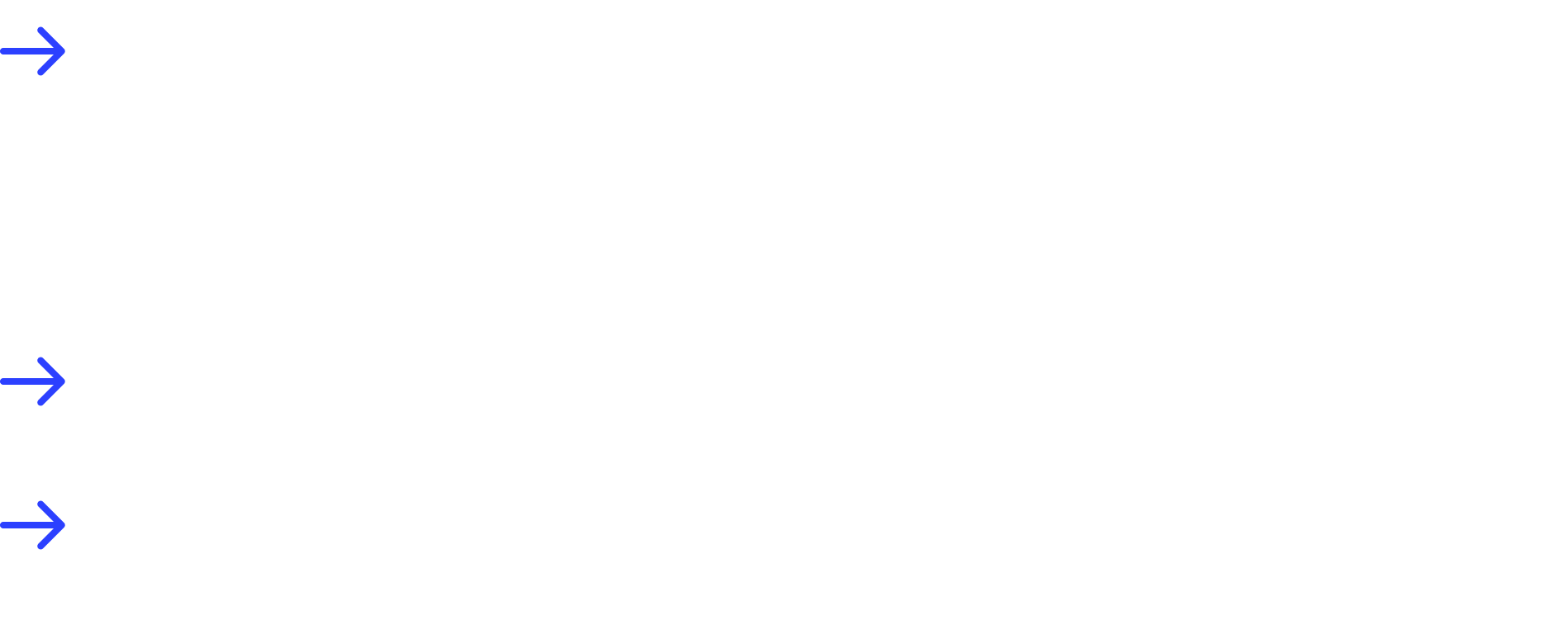 Safe demolition of damaged buildings and infrastructure
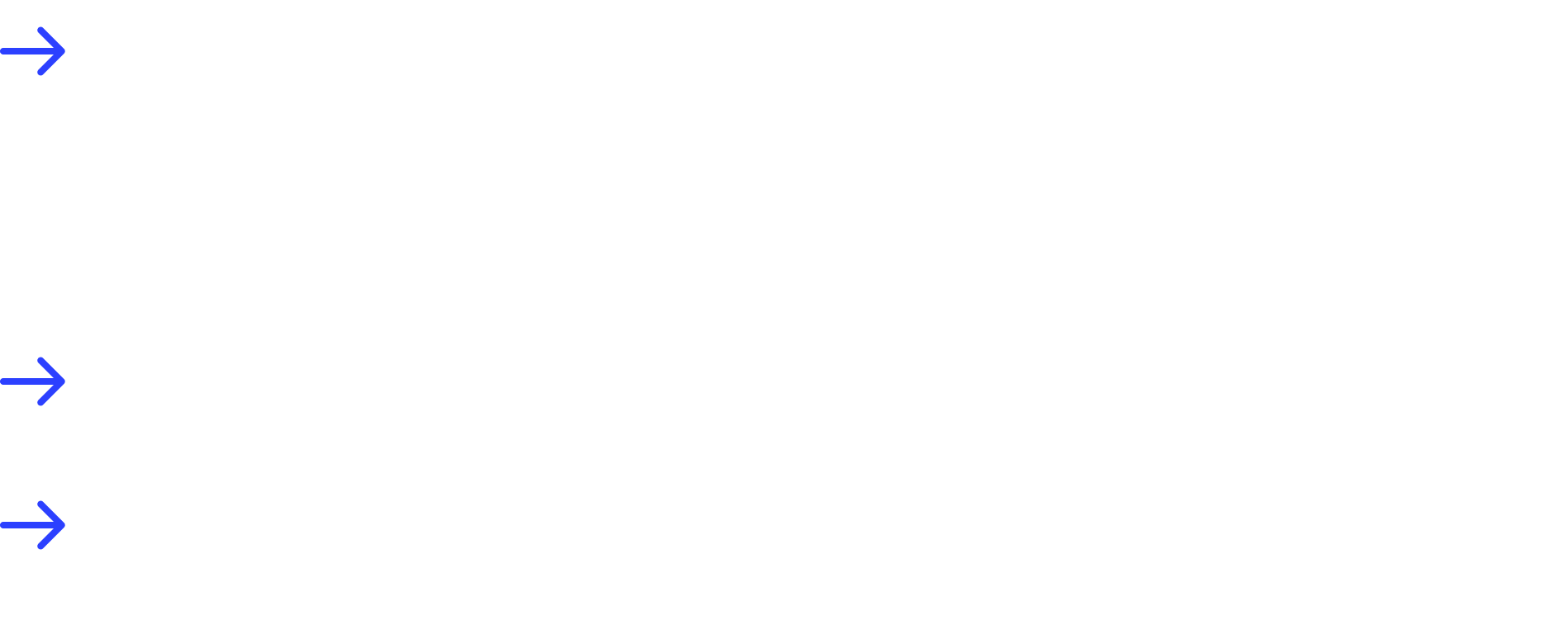 Manage asbestos, hazardous wastes and unexploded ordnance waste management
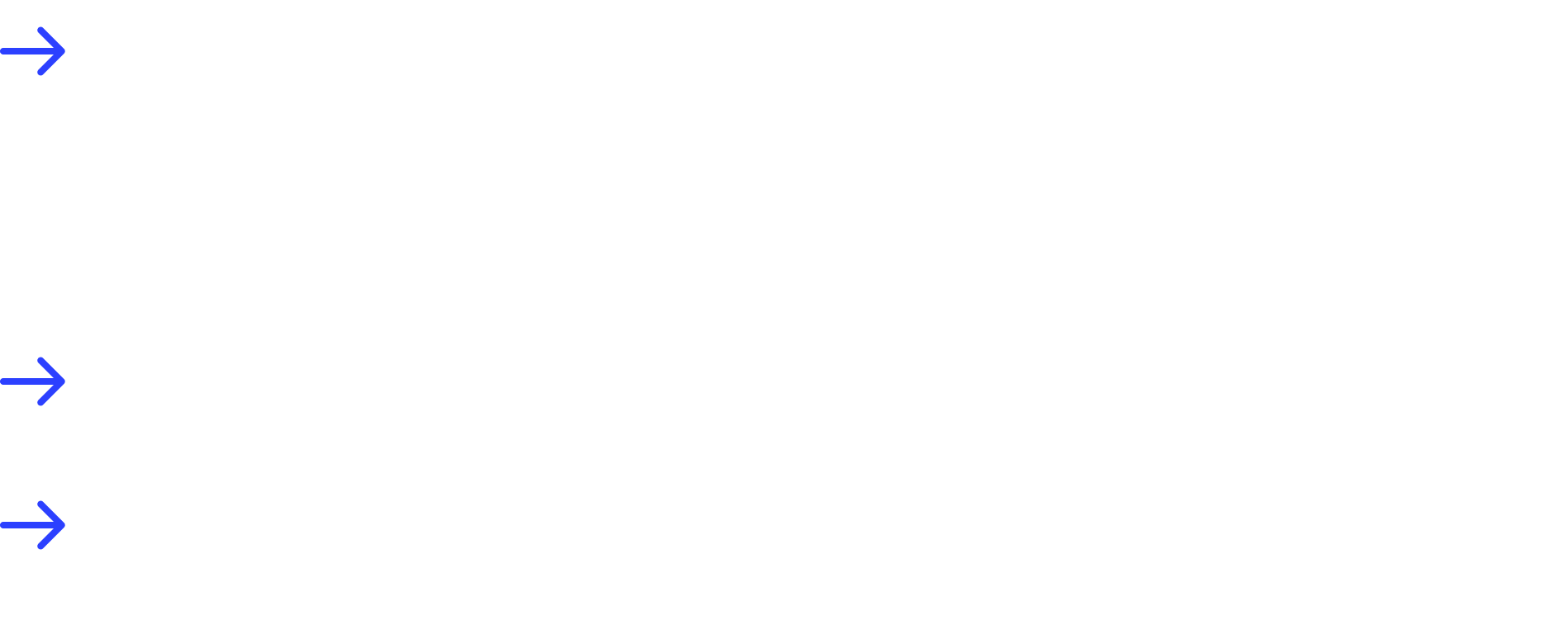 Recycle the debris into new (re)construction materials
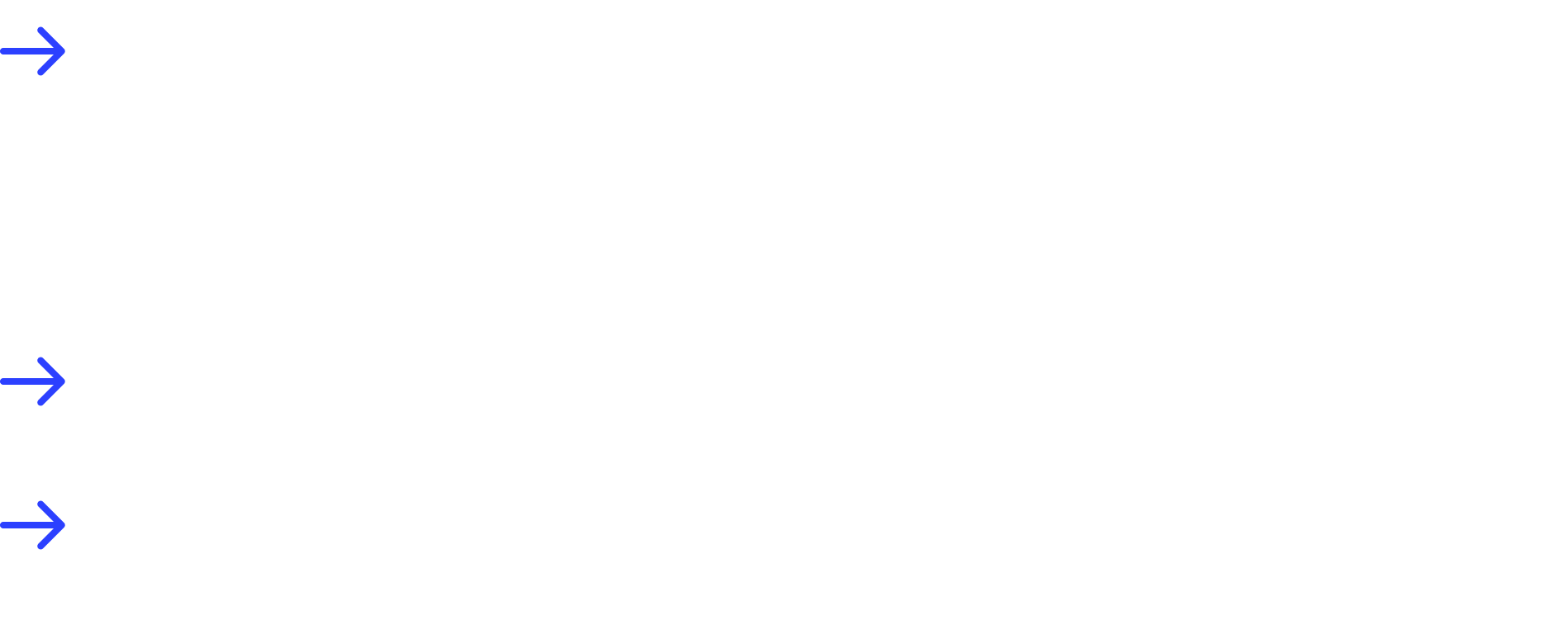 Rebuild with the recycled debris
Main focus on
Jobs, Recycling and Community Engagement
How?
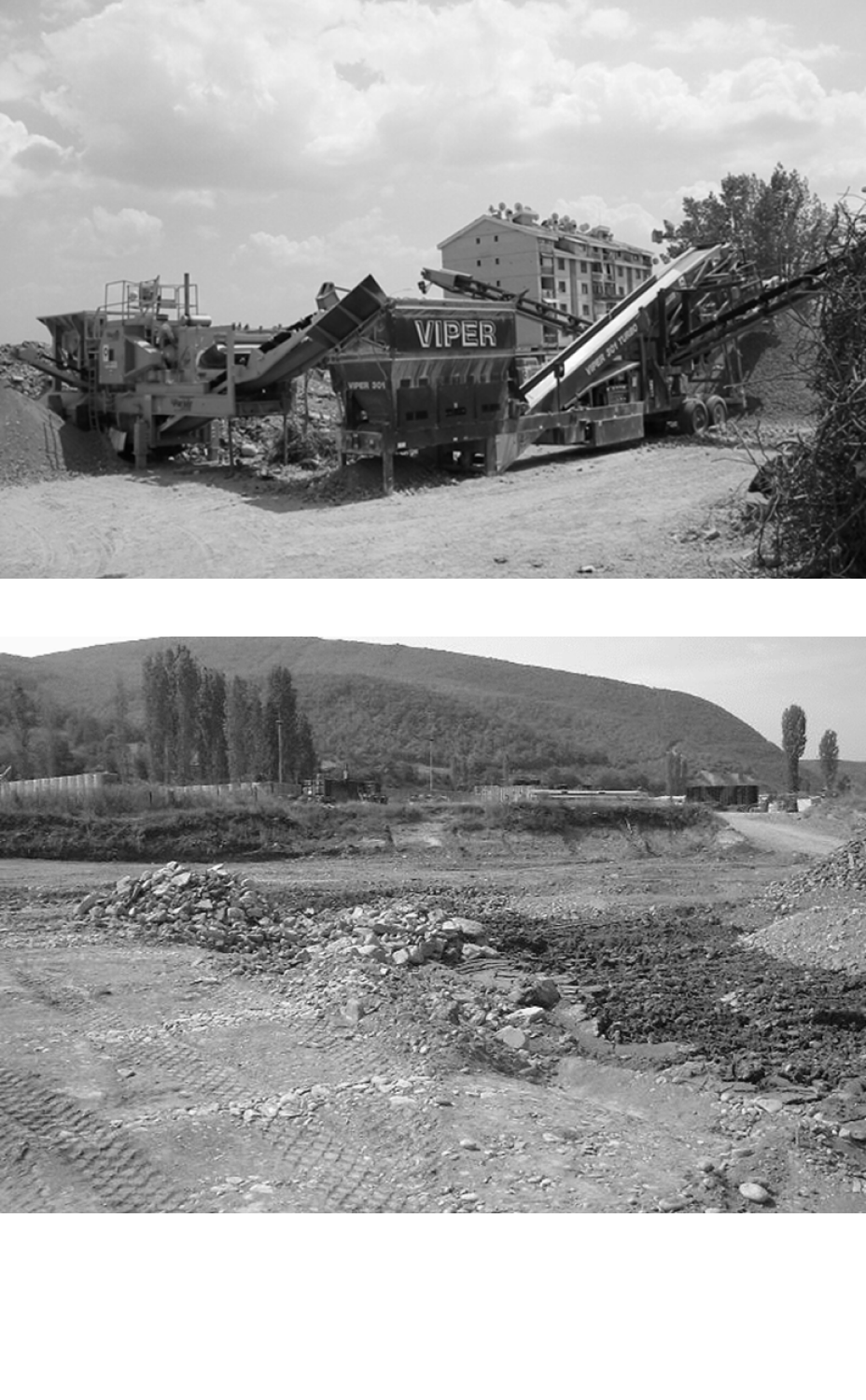 Our recycled debris materials:
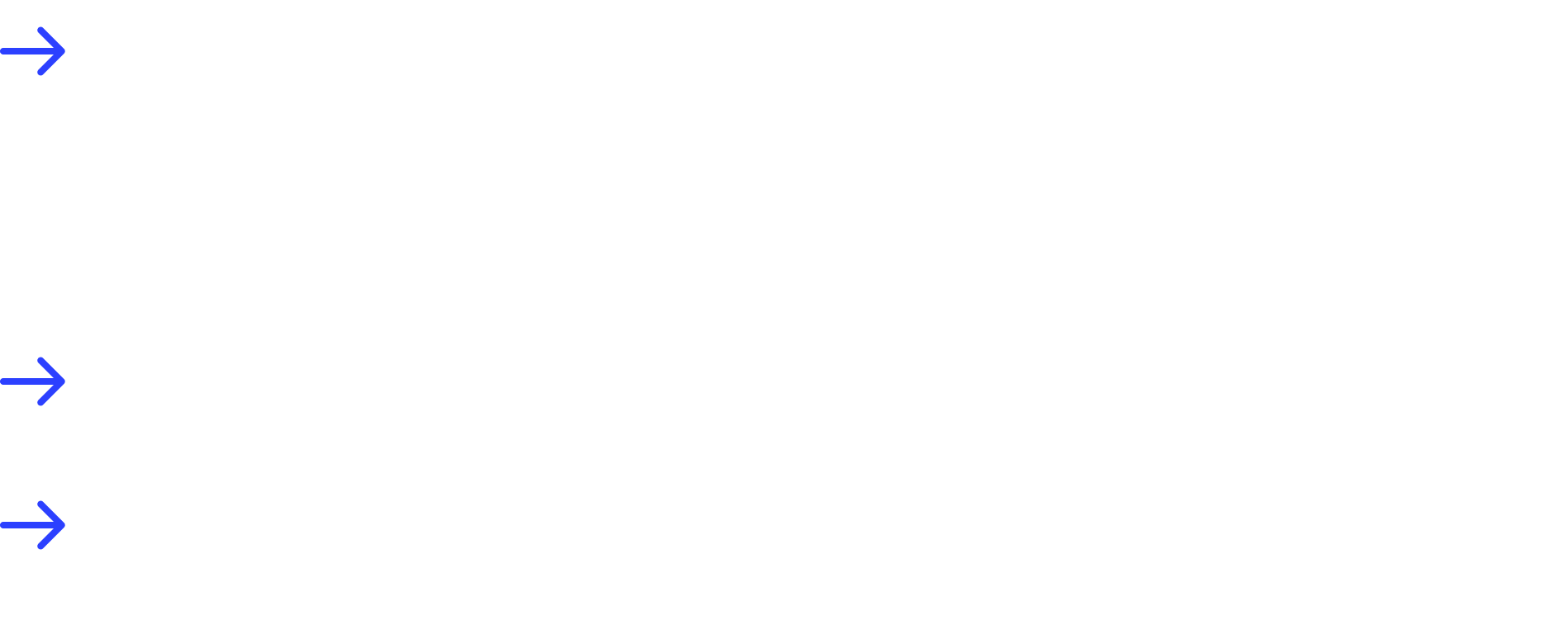 Meet Technical Specifications for use as an engineering fill and as road-base
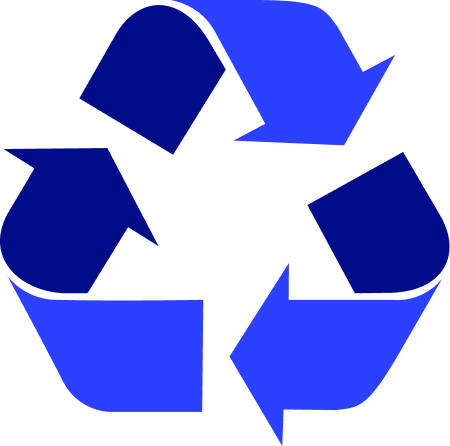 According to documented Quality Protocol specific for recycled debris
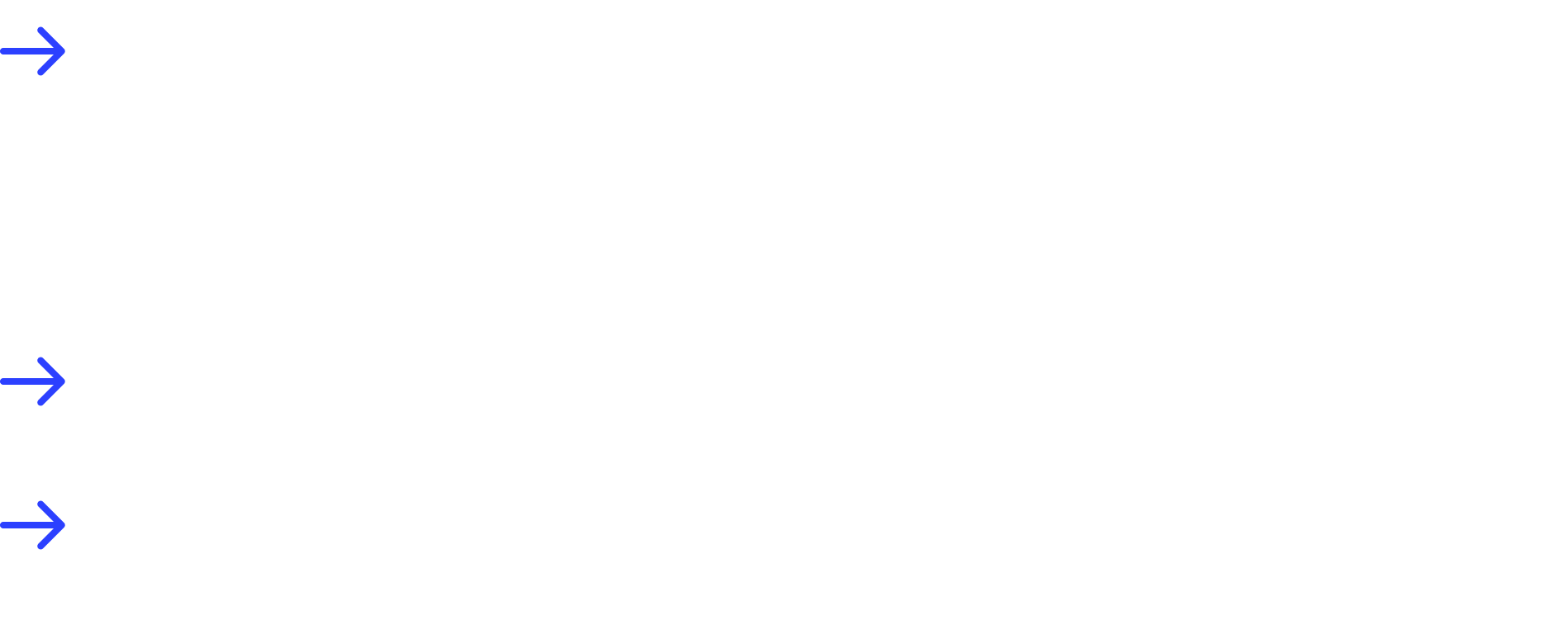 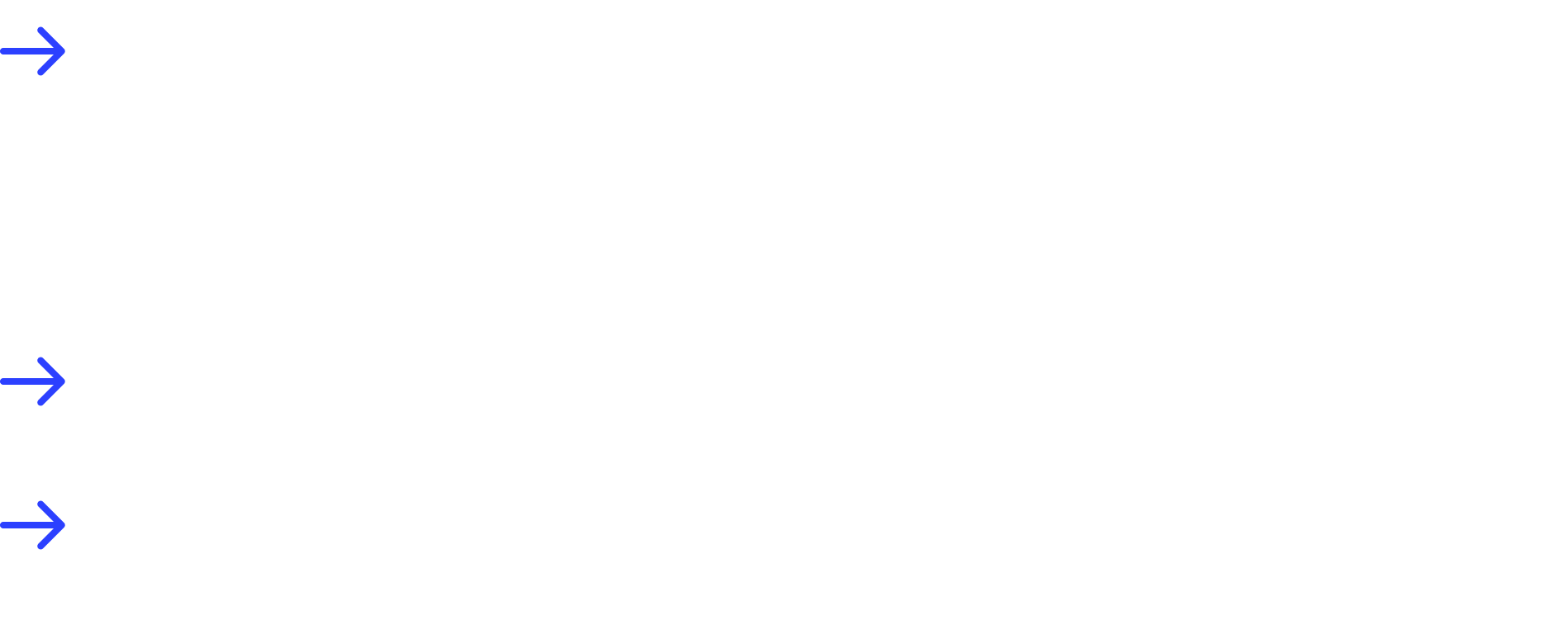 Provide lower carbon footprint for reconstruction compared to quarried materials
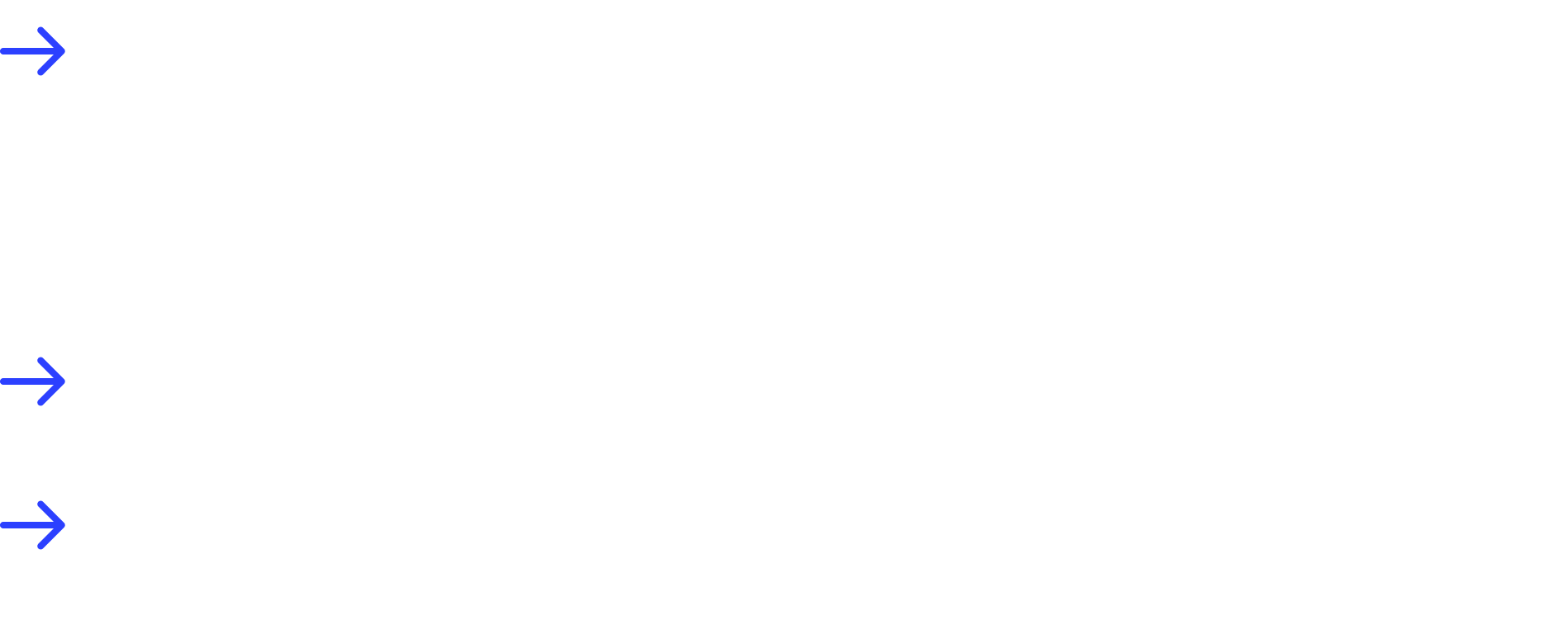 Foundation for circular economy in the construction industry
Recycling debris in Kosovo for use as engineering fill at NATO camps
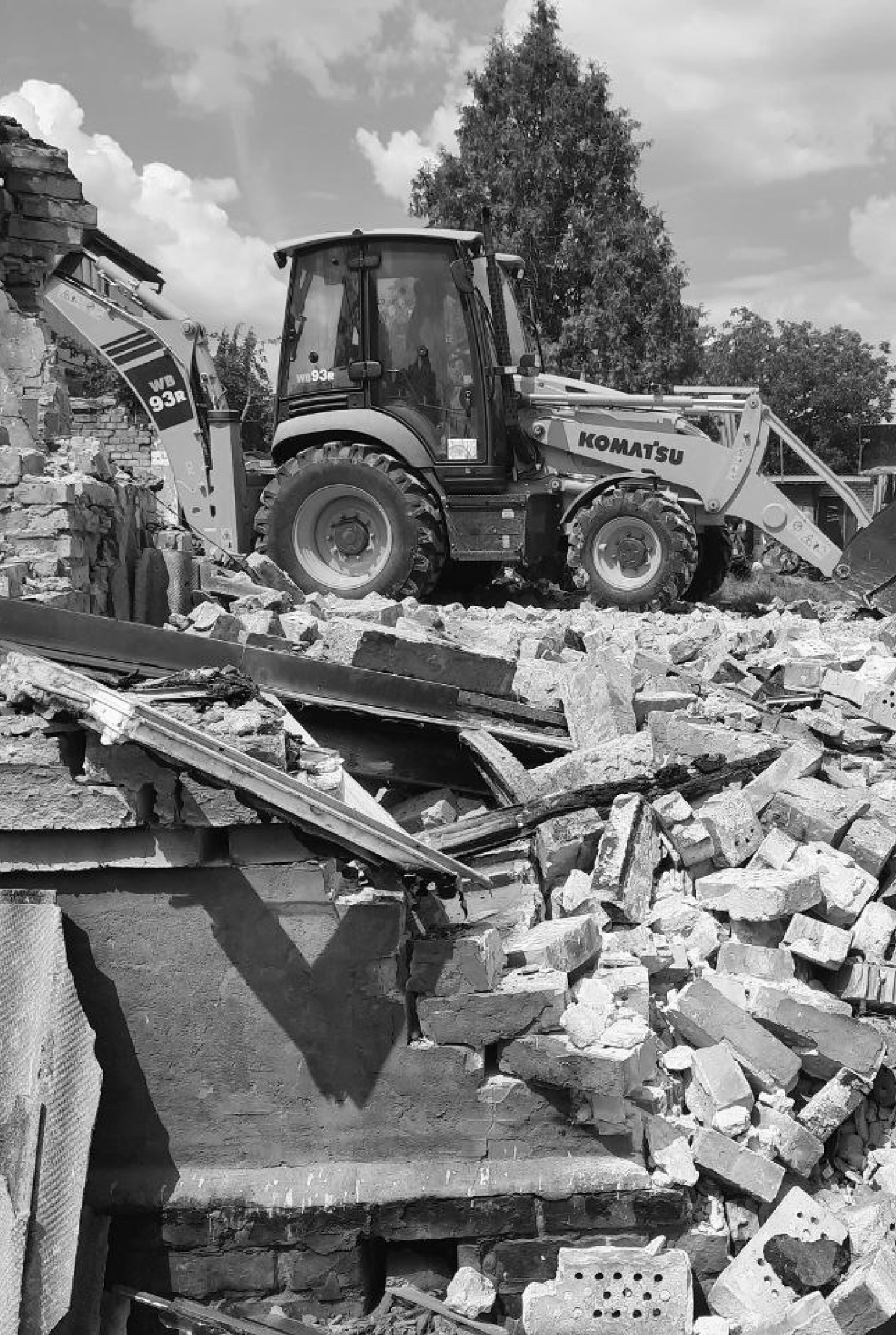 Results?
Our results are:
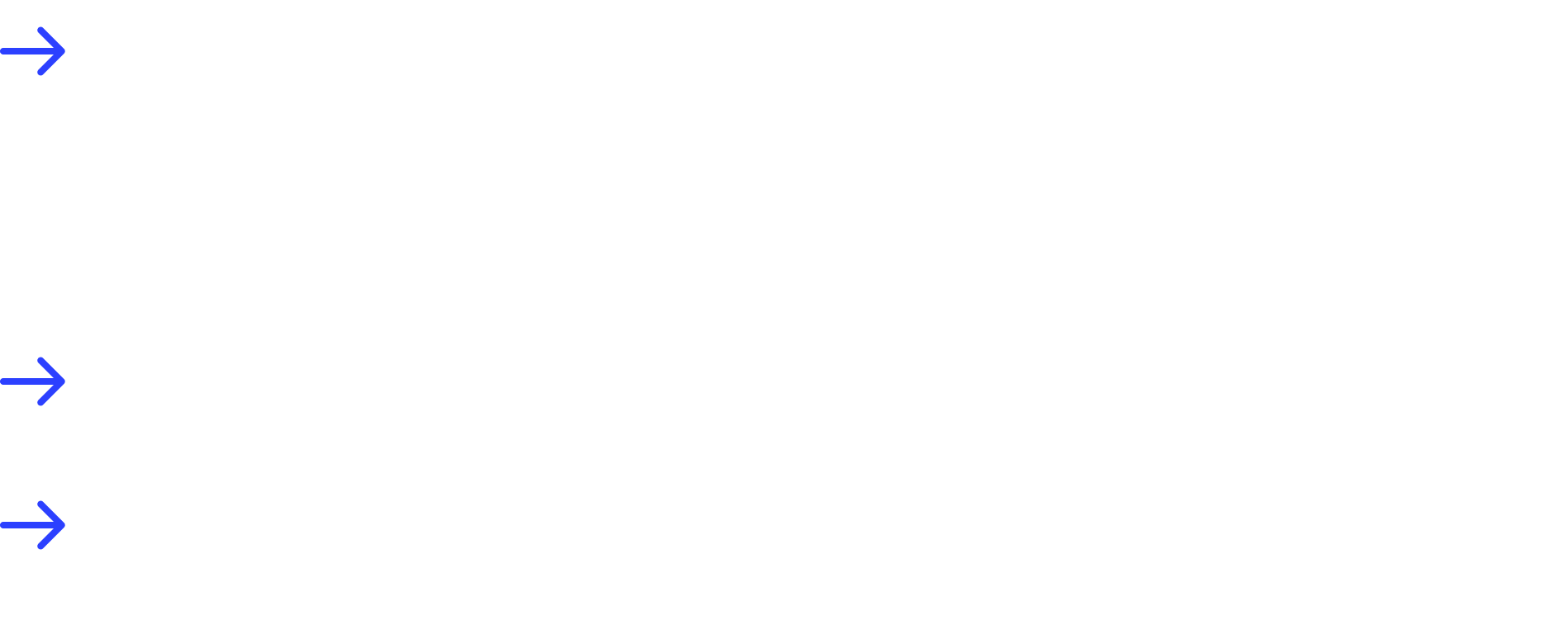 More jobs from recycling than typical disposal
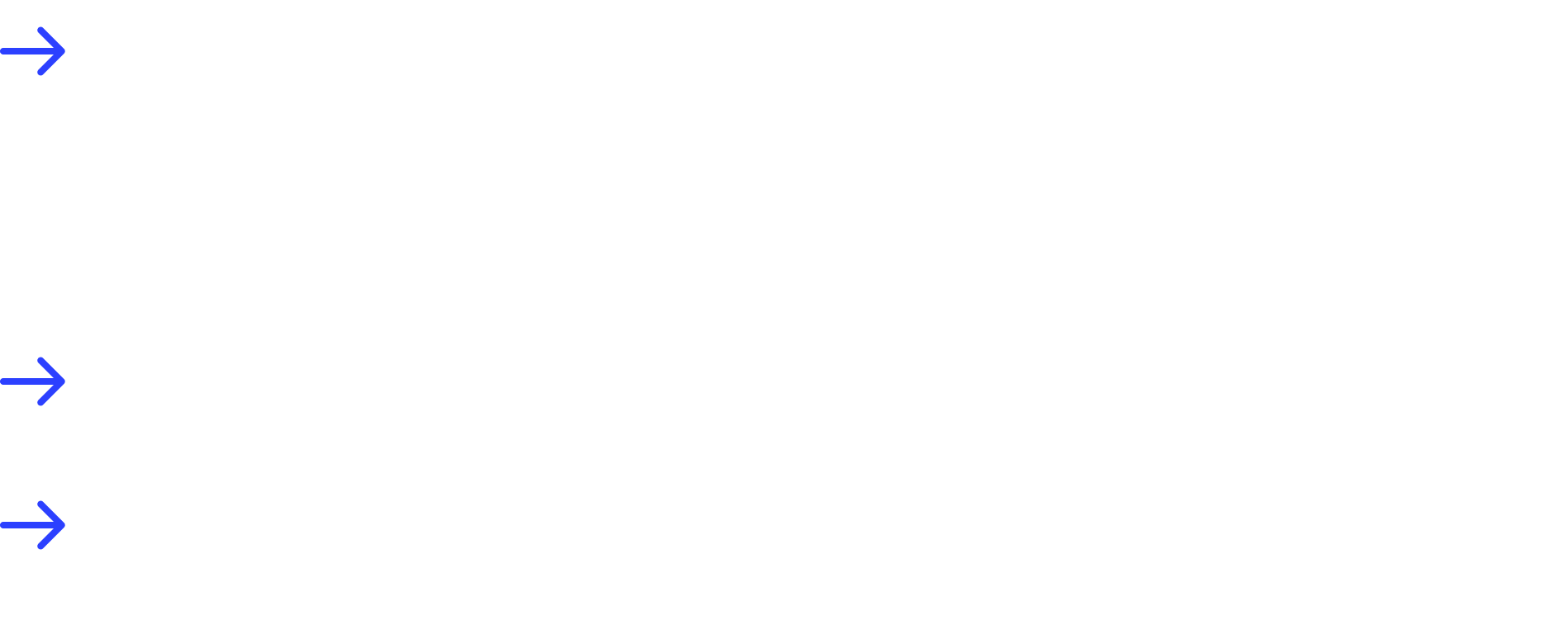 Safe sites for homeowners to return to for rebuilding
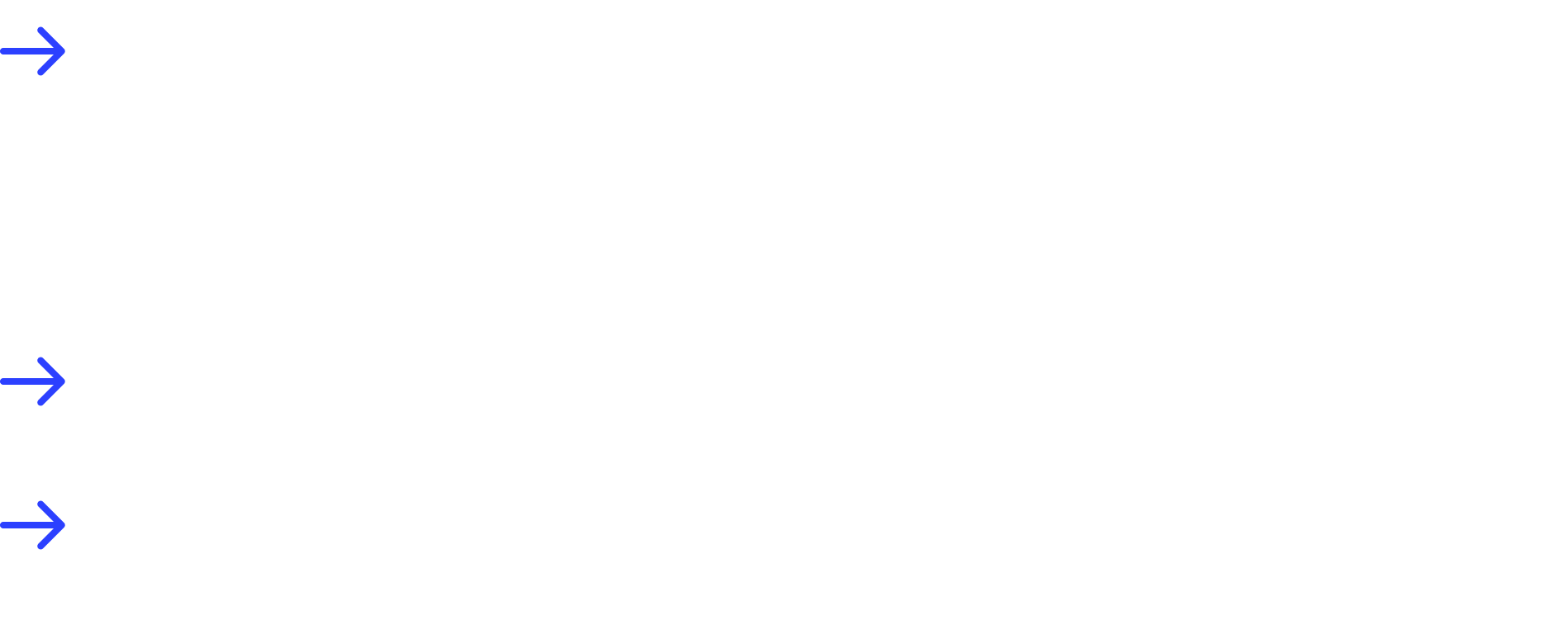 Reduce use of quarries by recycling the debris
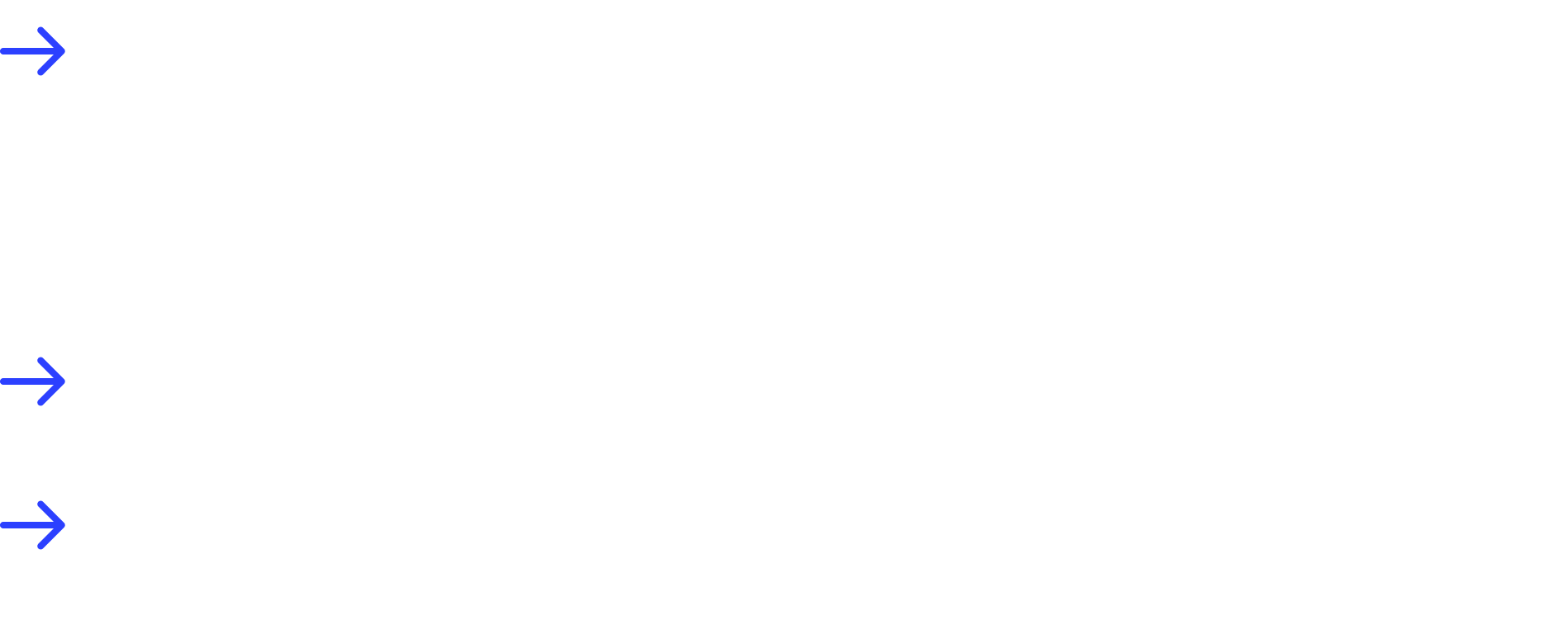 Less debris needing disposal thus less land for disposal
Vision: To have a financially self-sustaining debris recycling operation that is funded by the revenue from sale of recycled debris
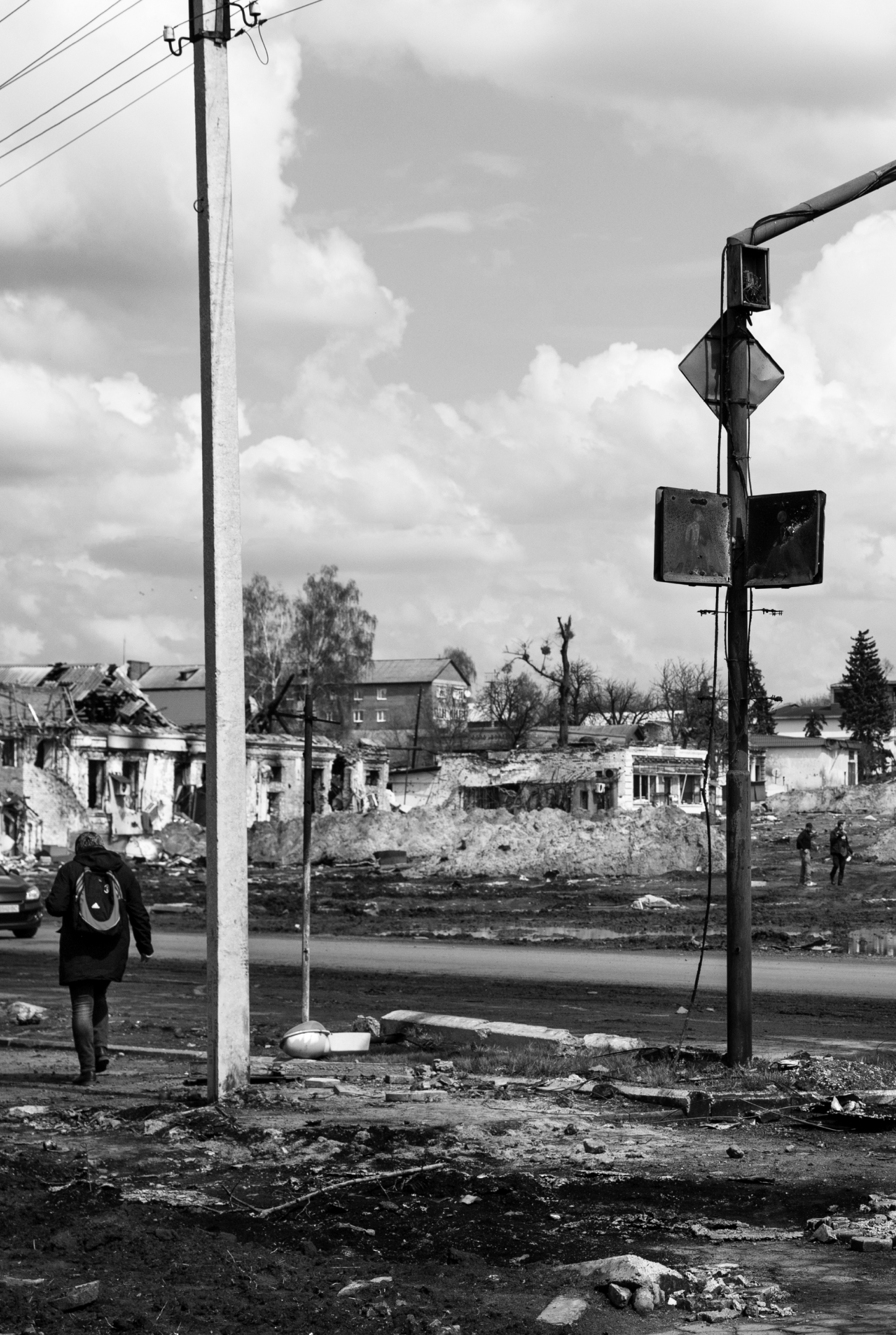 What do we need?
Recover Ukraine needs:
Seed Funding support to implement our programmes in Ukraine
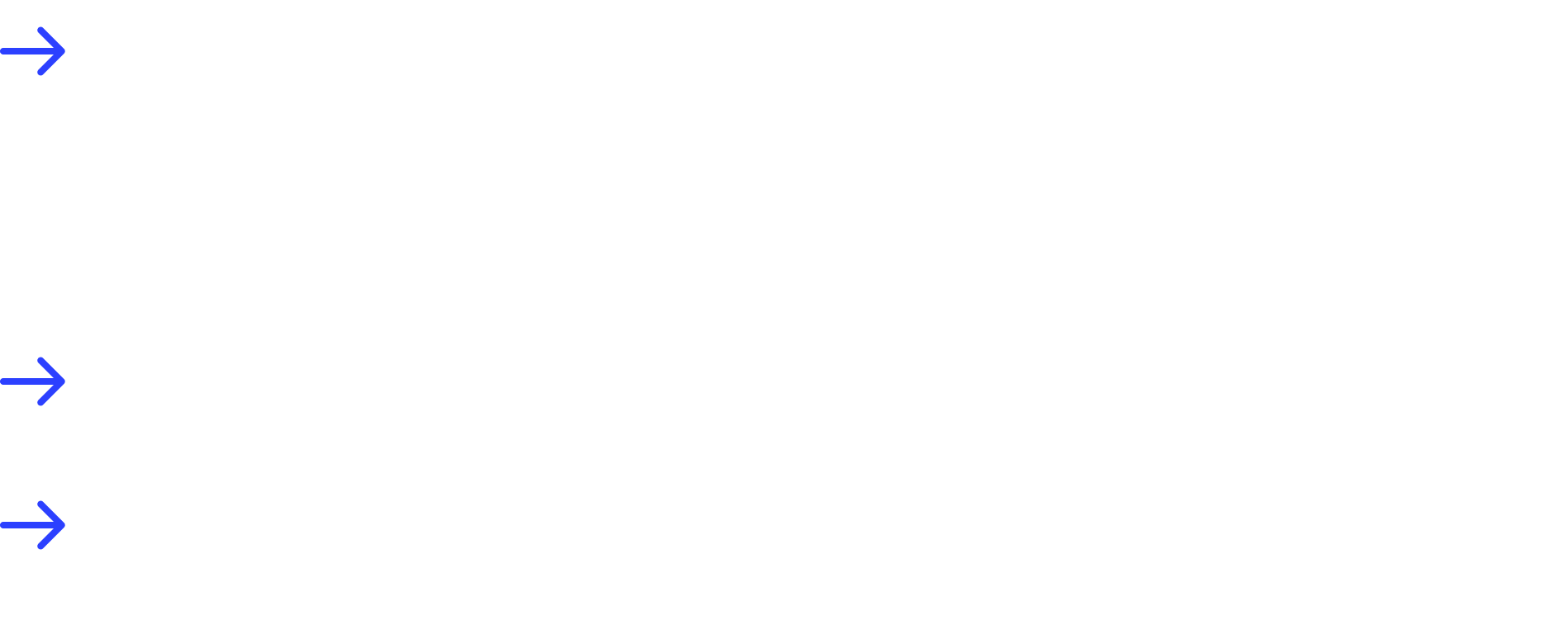 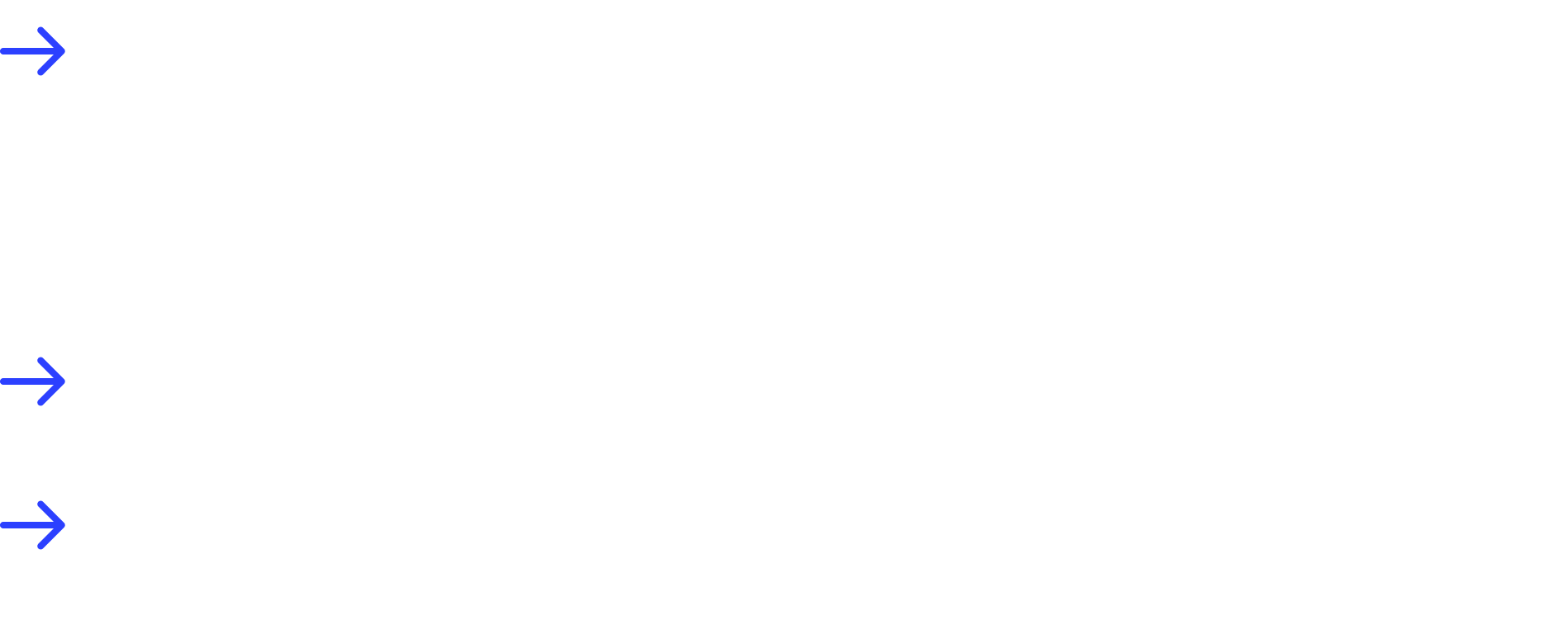 Plant and equipment to realise our mission and achieve the results
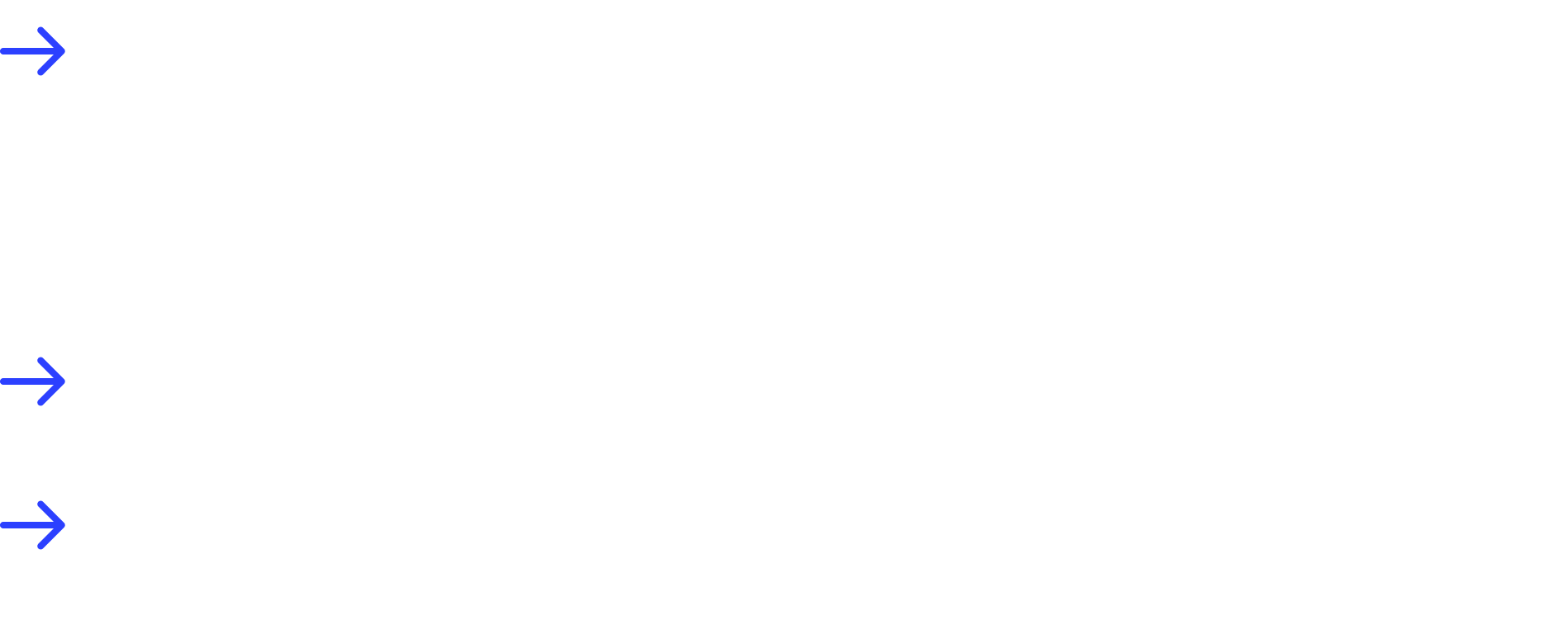 Integration with reconstruction programmes to provide quality recycled debris materials
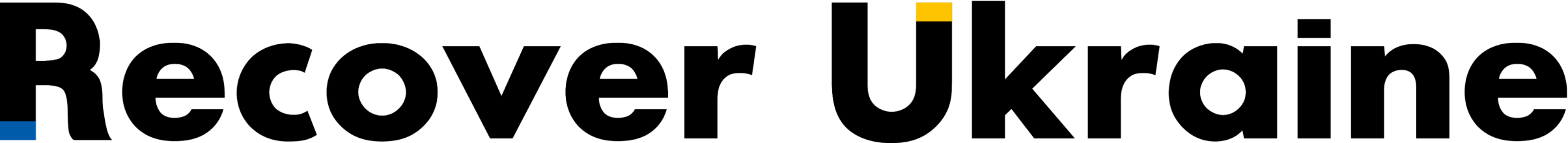 Thank you for your time, ready to answer any questions
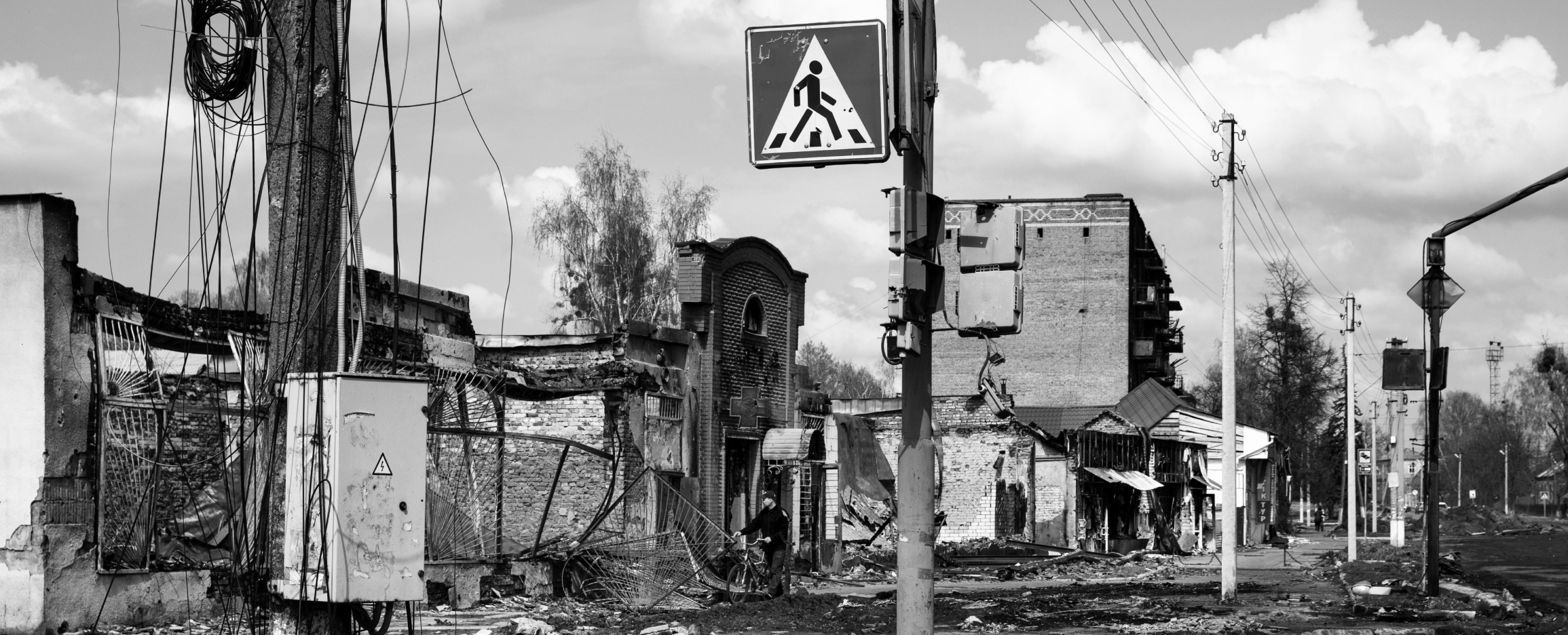 Email: info@recoverua.comWebsite: https://recoverua.com
Registered Address: Wybzeże Ojca Sw. Jana Pawla II, 20 37-700, Pzemysł, Polska